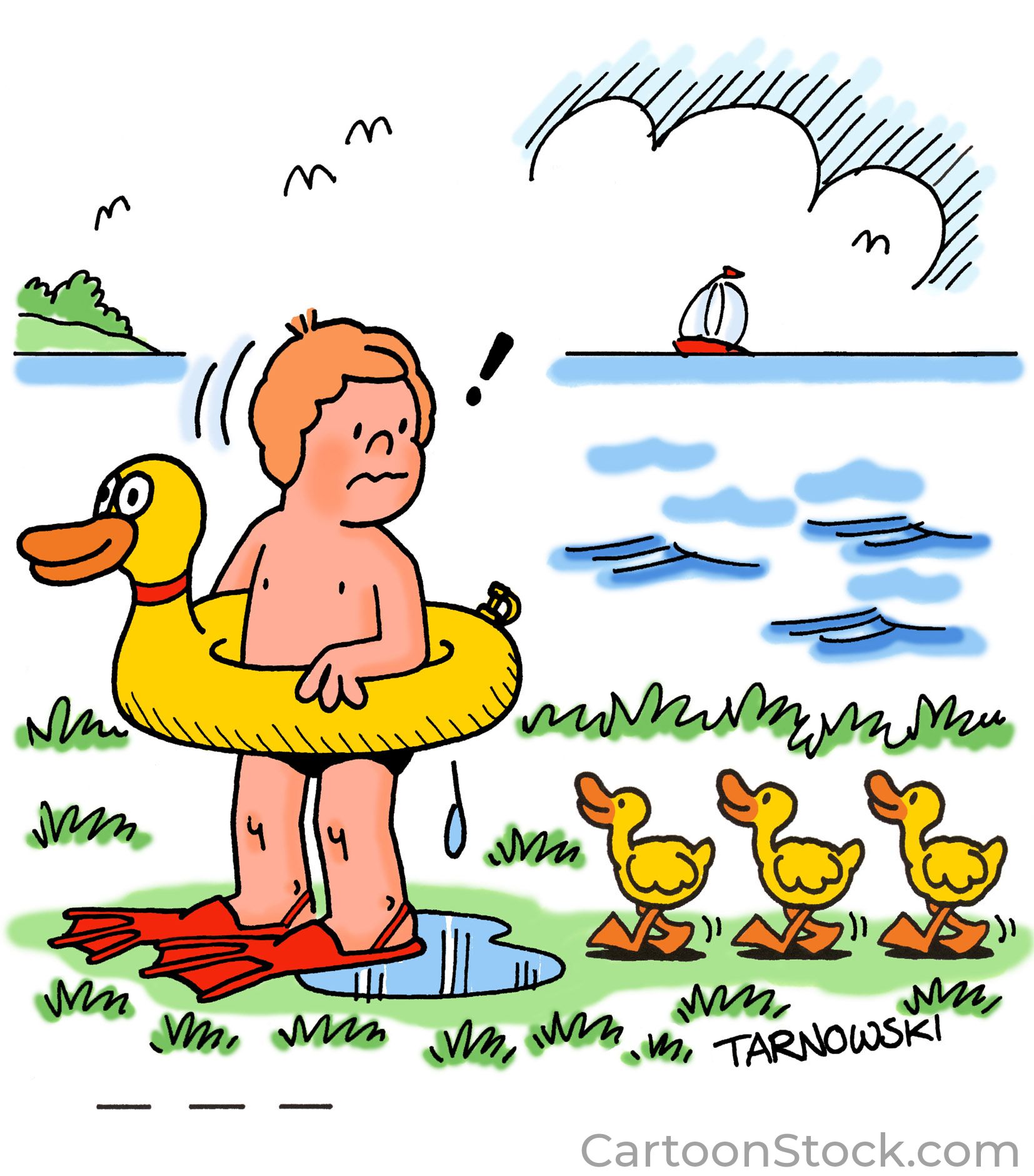 Learning from a Learning User
Hongning Wang
CS@UVA
Recommender systems
An indispensable component in modern information systems
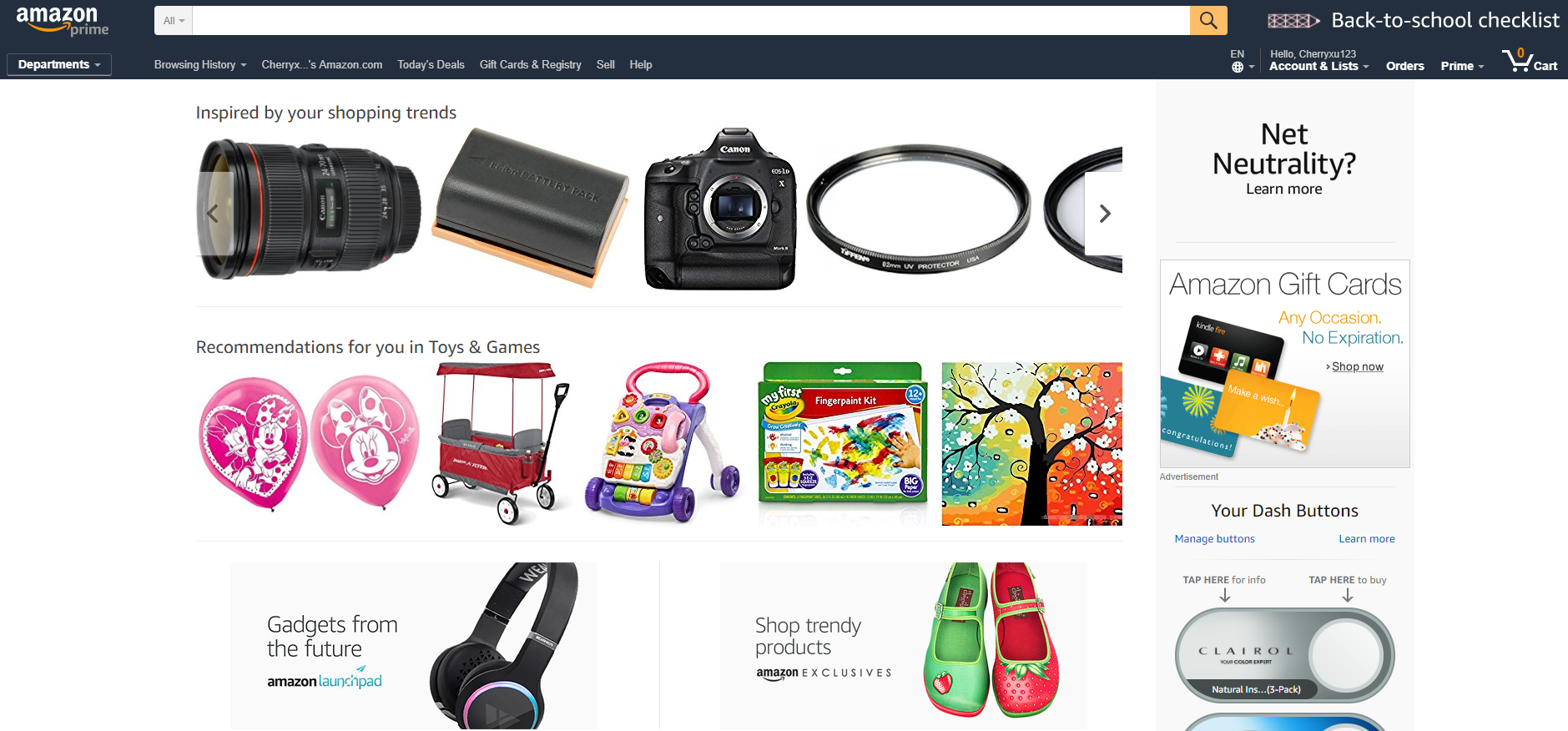 Background
2
Recommender systems
An indispensable component in modern information service systems
In Netflix
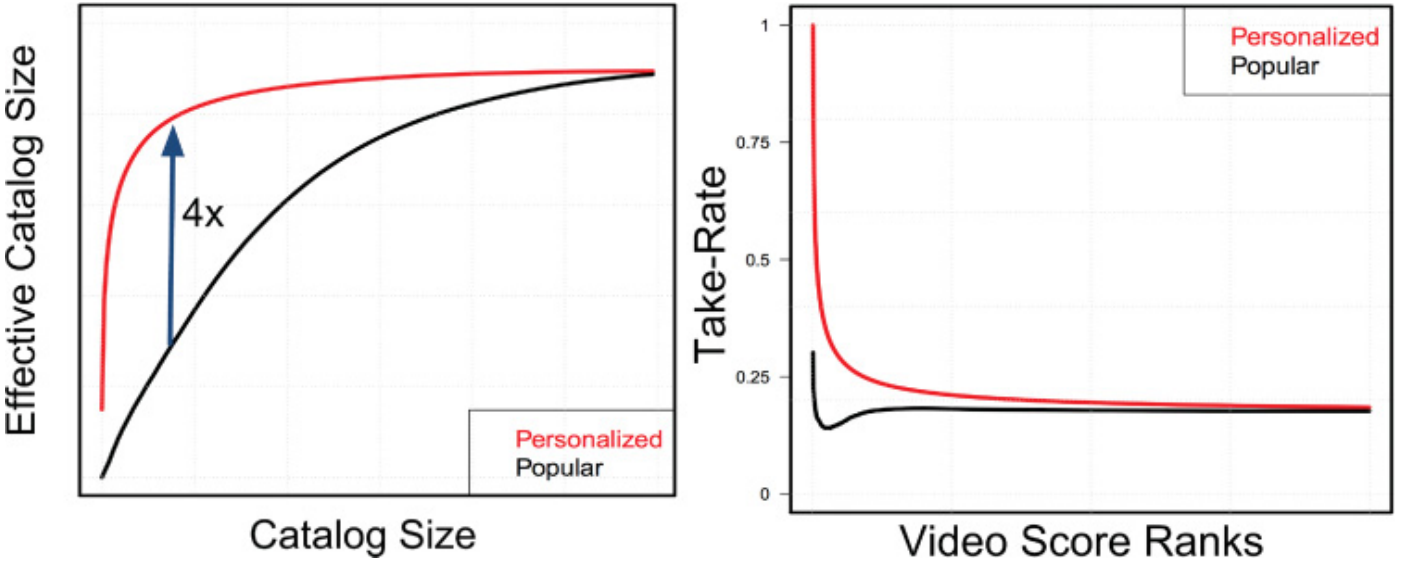 “the combined effect of personalization and recommendations save us more than $1B per year.“ - Netflix’s Chief Product Officer, 2016
Background
3
Interactive recommendation
A two-party game between the system and a user
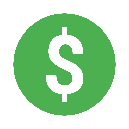 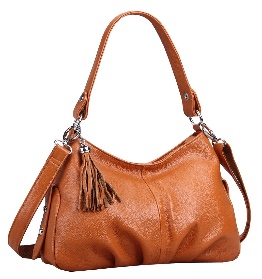 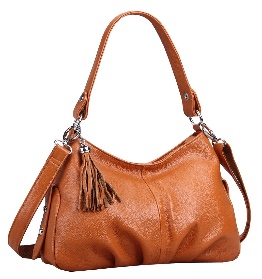 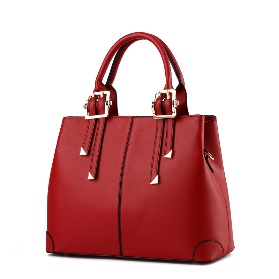 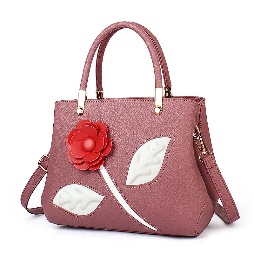 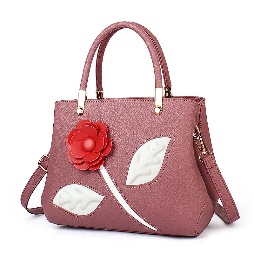 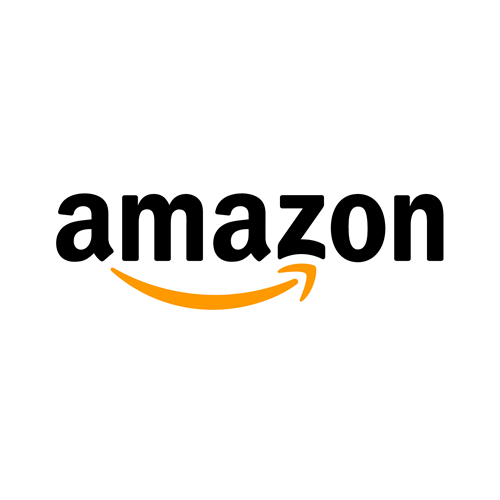 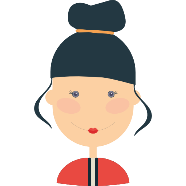 Problem setup
4
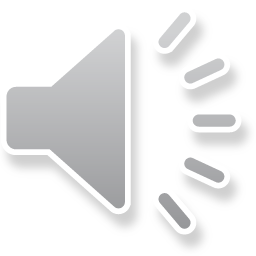 Interactive recommendation
Strategy?
A two-party game between the system and a user
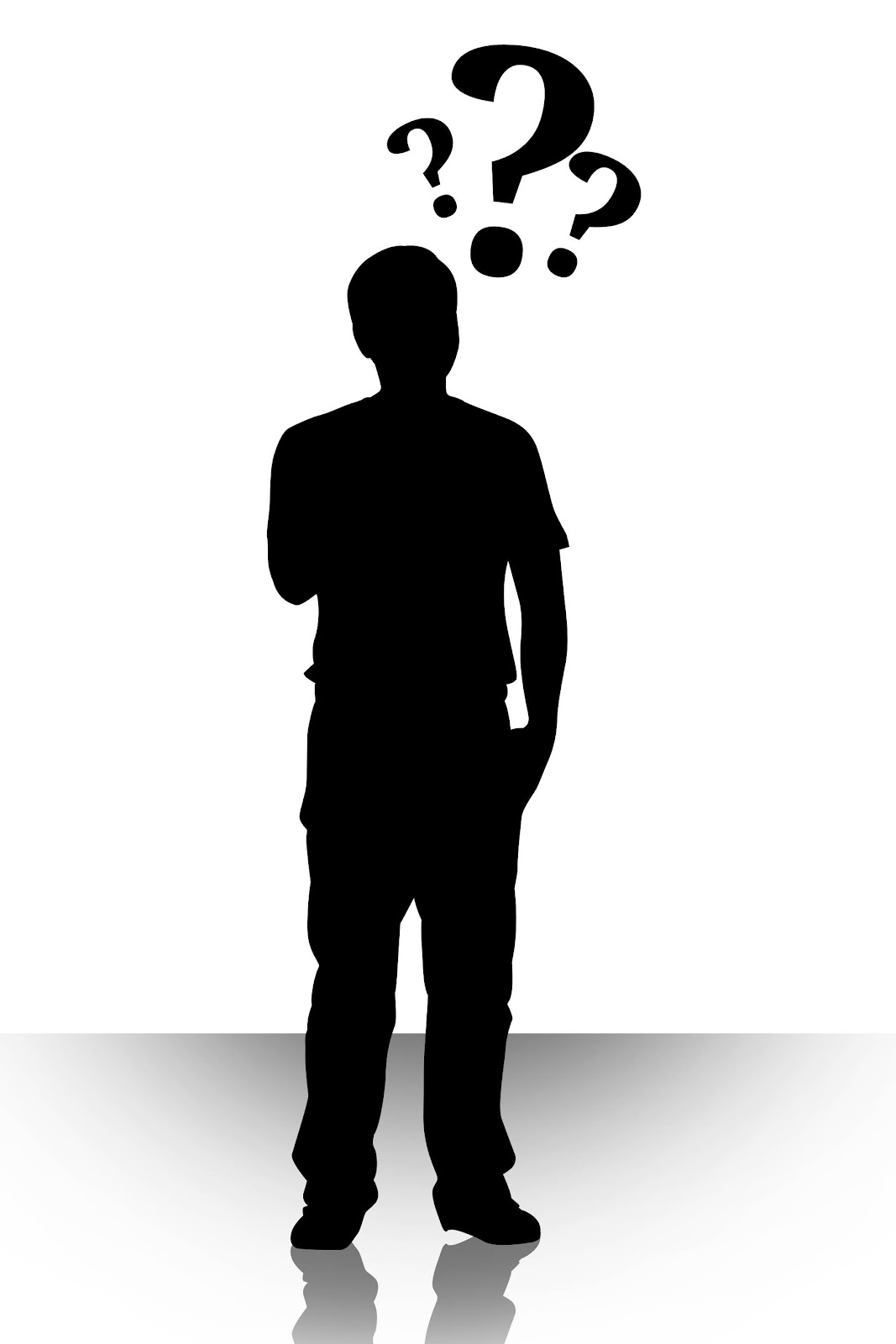 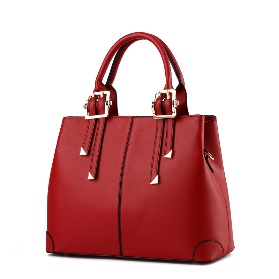 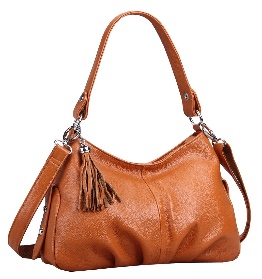 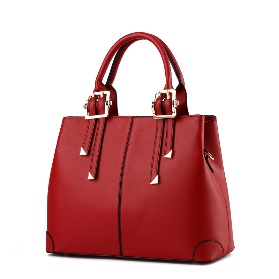 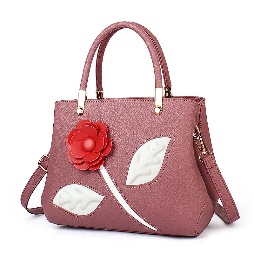 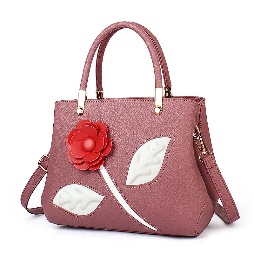 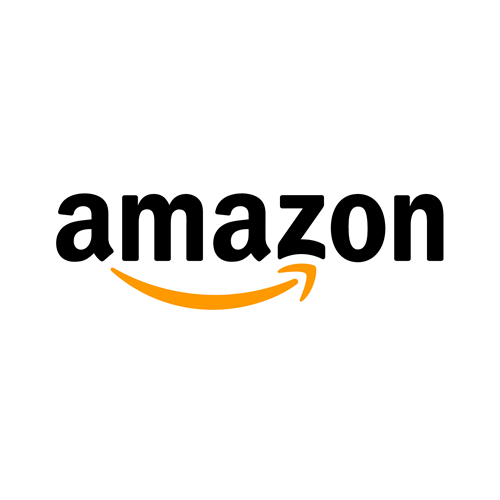 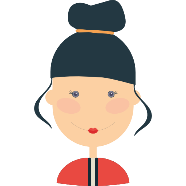 Goal:
Challenge:
Unknown preference;
Feedback is acquired on the fly, and it is not free!
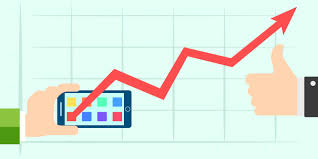 Problem Setup
5
Interactive recommendation as bandit learning
Stochastic multi-arm bandit
Assumptions when used in recommender systems?
Under users’ possession?!
…
Goal: maximize the accumulated reward over T rounds
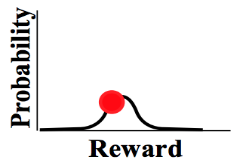 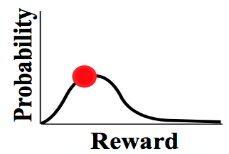 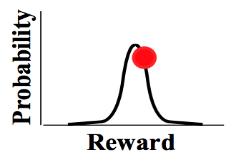 Reward distribution
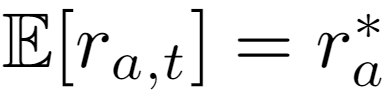 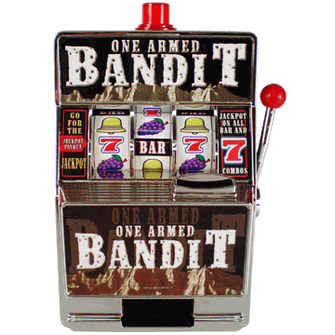 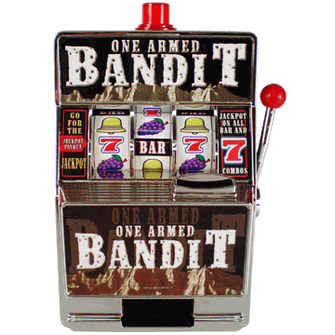 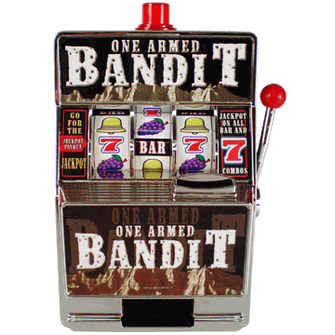 …
A celebrated problem setting, and many popularly employed solutions:
Optimism in the face of uncertainty [APS11]
Thompson sampling [AG12]
Phased elimination [ESY06]
Actions
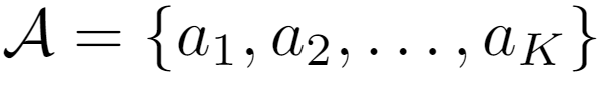 recommendation
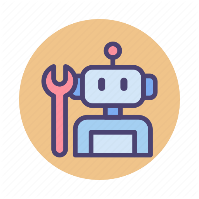 Reward
Agent/learner/policy
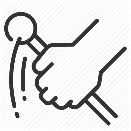 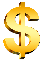 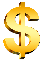 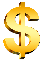 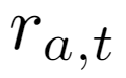 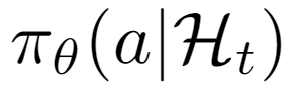 collect
History
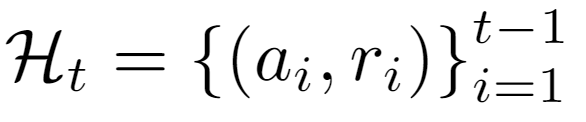 Problem setup
6
Two key issues
User is also learning the item utilities 
User is not omniscient about the problem space
Exploration is necessary for no-regret learning
Their feedback becomes more relevant when more experience is collected
E.g., consume the recommended item
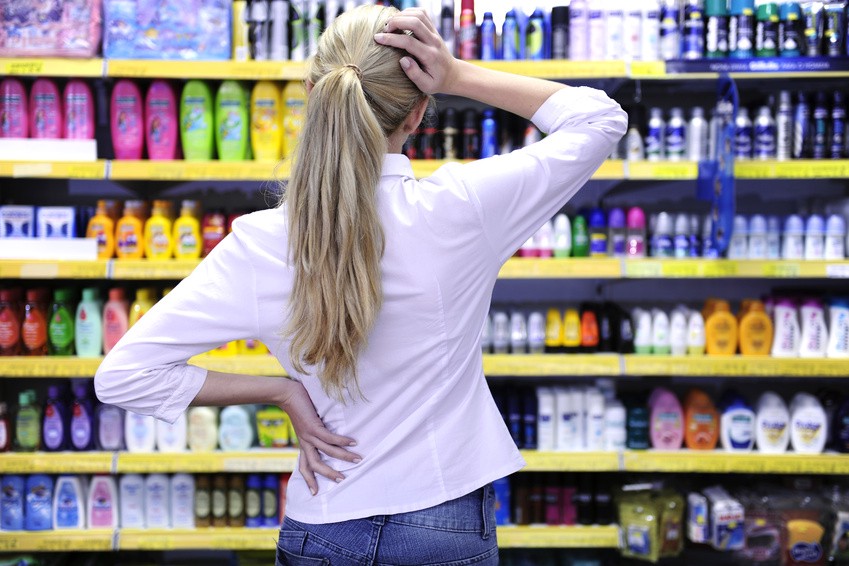 Problem setup
7
Two key issues
User is also learning the item utilities 
User is not omniscient about the problem space
Exploration is necessary for no-regret learning
Their feedback becomes more relevant when more experience is collected
E.g., consume the recommended item
The system only observes the user’s binary response
No direct observations of rewards
Make the problem setting more general
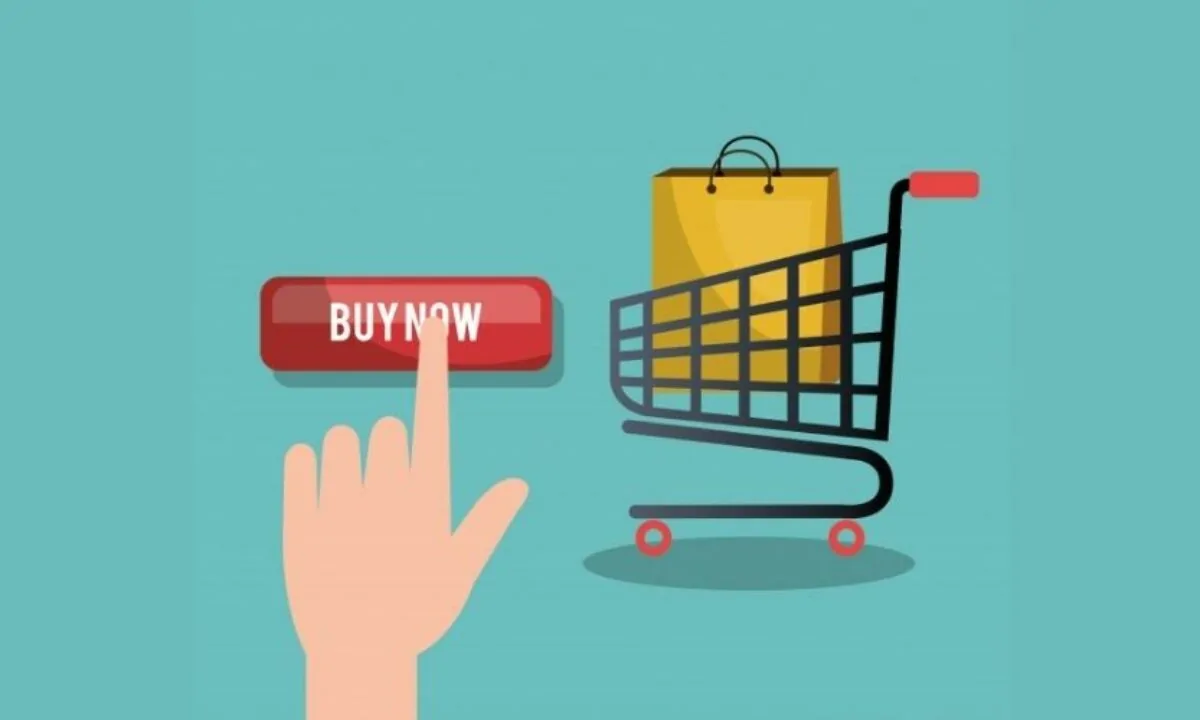 Problem setup
8
A refined problem setup
Learning from a learning user
…
System’s goal: identify the best arm for the user
Goal: maximize the accumulated reward over T rounds
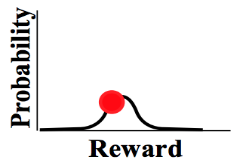 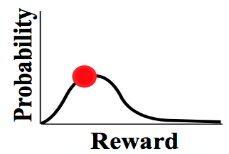 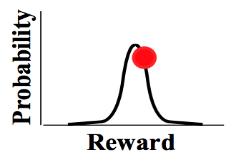 Reward distribution
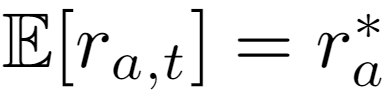 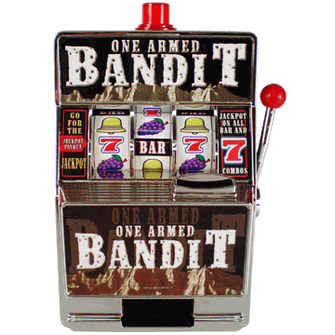 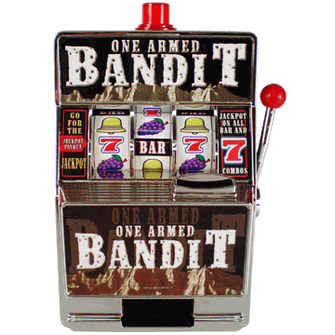 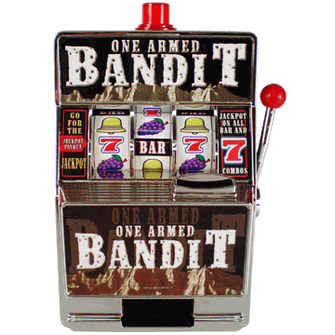 …
Actions
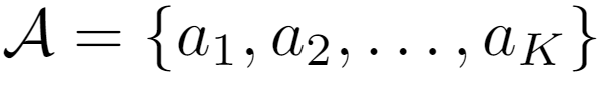 recommendation
collect
decision
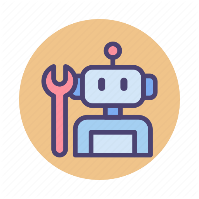 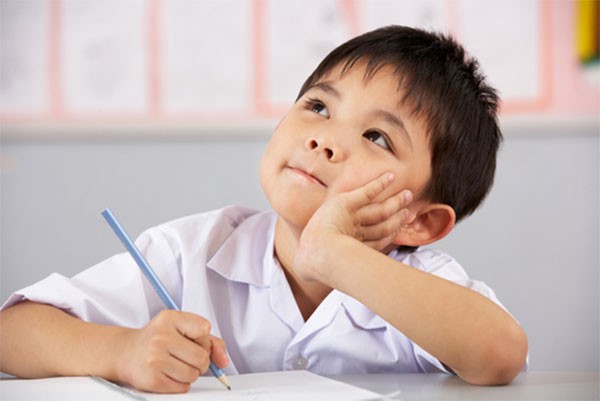 Reward
Agent/learner/policy
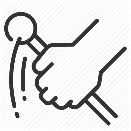 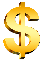 User’s goal: no regret about her past decisions
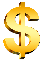 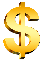 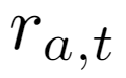 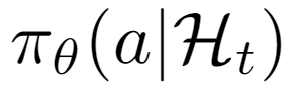 History
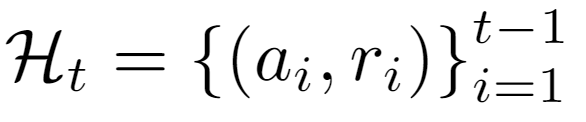 Only observes the revealed preference
History
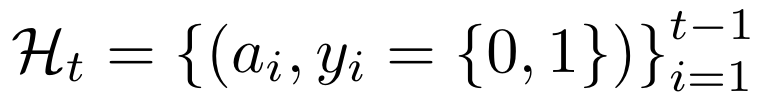 Problem setup
9
A learning user
How would such a user make decisions?
By the confidence interval of her estimated item utilities [Aue02]
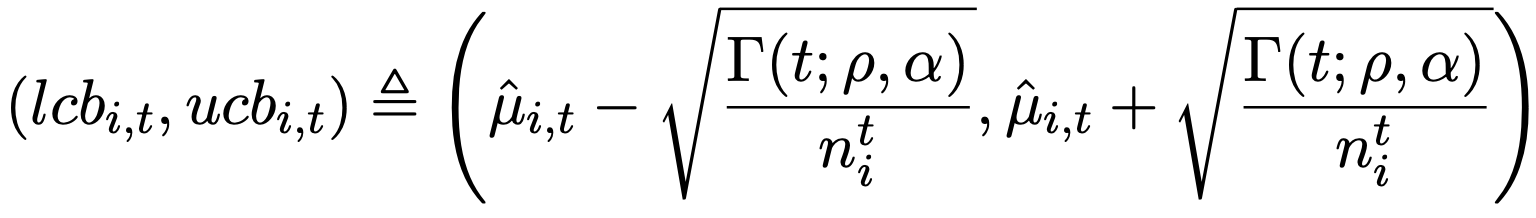 With a high probability, the true value locates in this interval.
Total number of consumed recommendations
Upper Confidence Bound
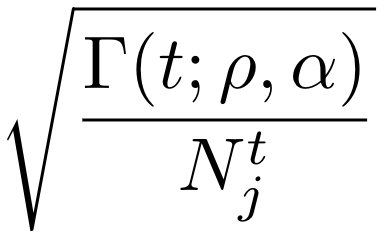 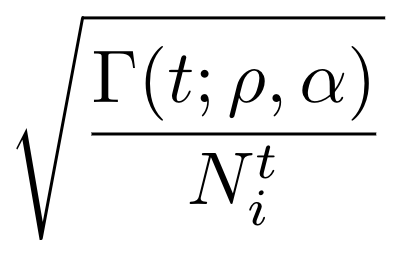 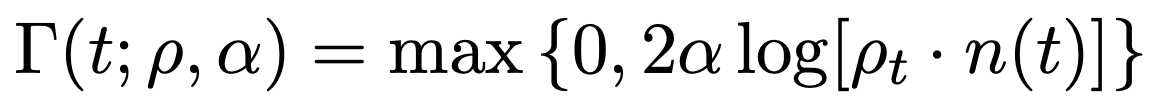 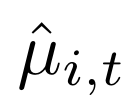 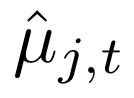 User’s tendency to explore
User’s trust on the system
User-side hyper-parameters
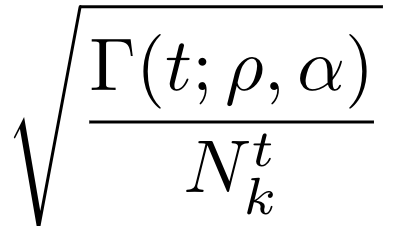 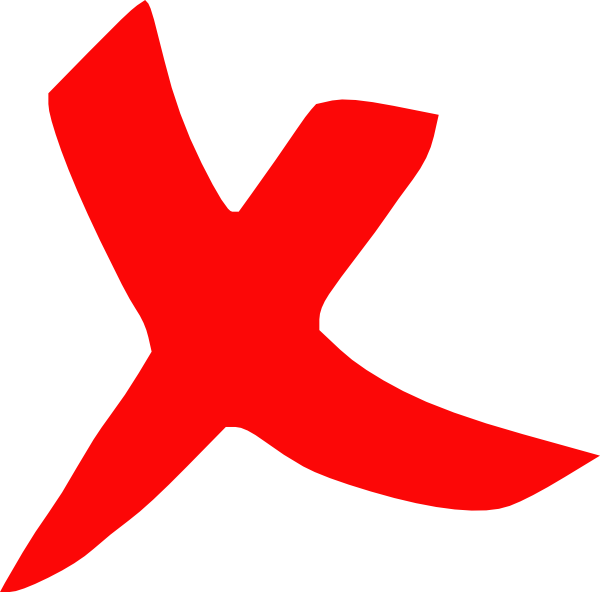 Lower Confidence Bound
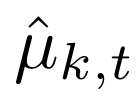 Item i
Item j
Item k
User behavior model
10
Evidence about user learning
Marketing science
“Consumer Learning, Brand Loyalty, and Competition” [Vil04] - consumers can gain further information regarding how well a product fits their preferences only by experiencing it after purchase. This could then generate loyalty for the products tried first.
Psychology
“Dimensions of Consumer Expertise” [DJP06] - as the exposure to a product or category grows over time, consumers become experts about their own tastes by learning their preferences through self-feedback.
Cognitive science
“Forgetful Bayes and myopic planning: Human learning and decision-making in a bandit setting” [ZJ13] - humans maintain confidence levels regarding different choices under uncertainty and make decisions based on them
Background
11
What can an accept contribute?
Update the confidence interval of the accepted item
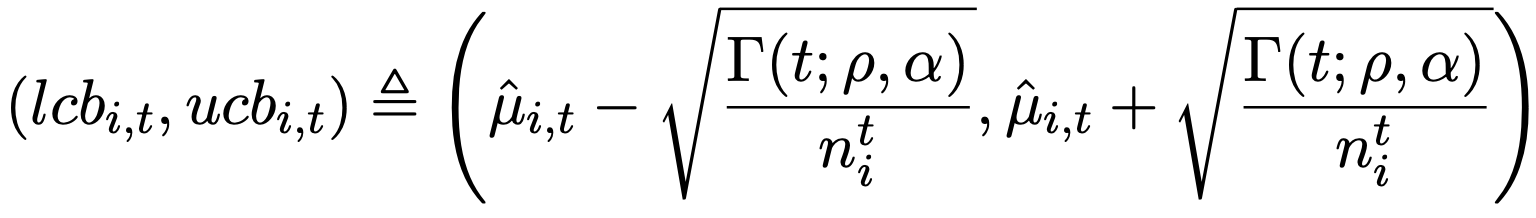 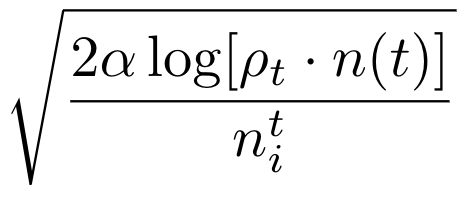 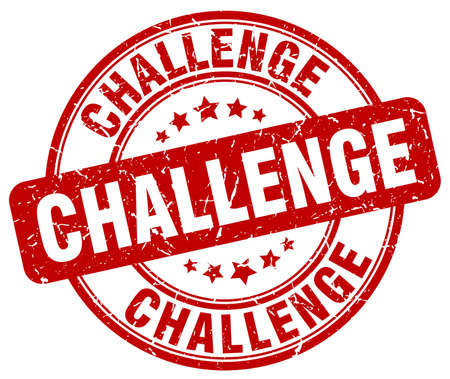 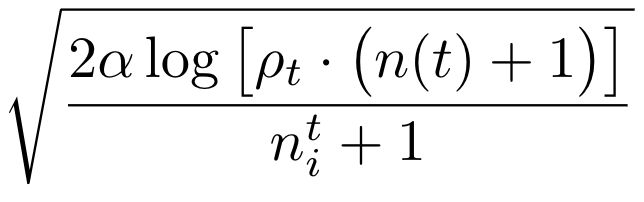 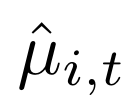 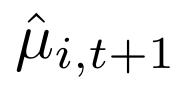 Introduces non-stationarity in the feedback!
This also leads to a slightly increased confidence interval in all other items
Item i
Item i
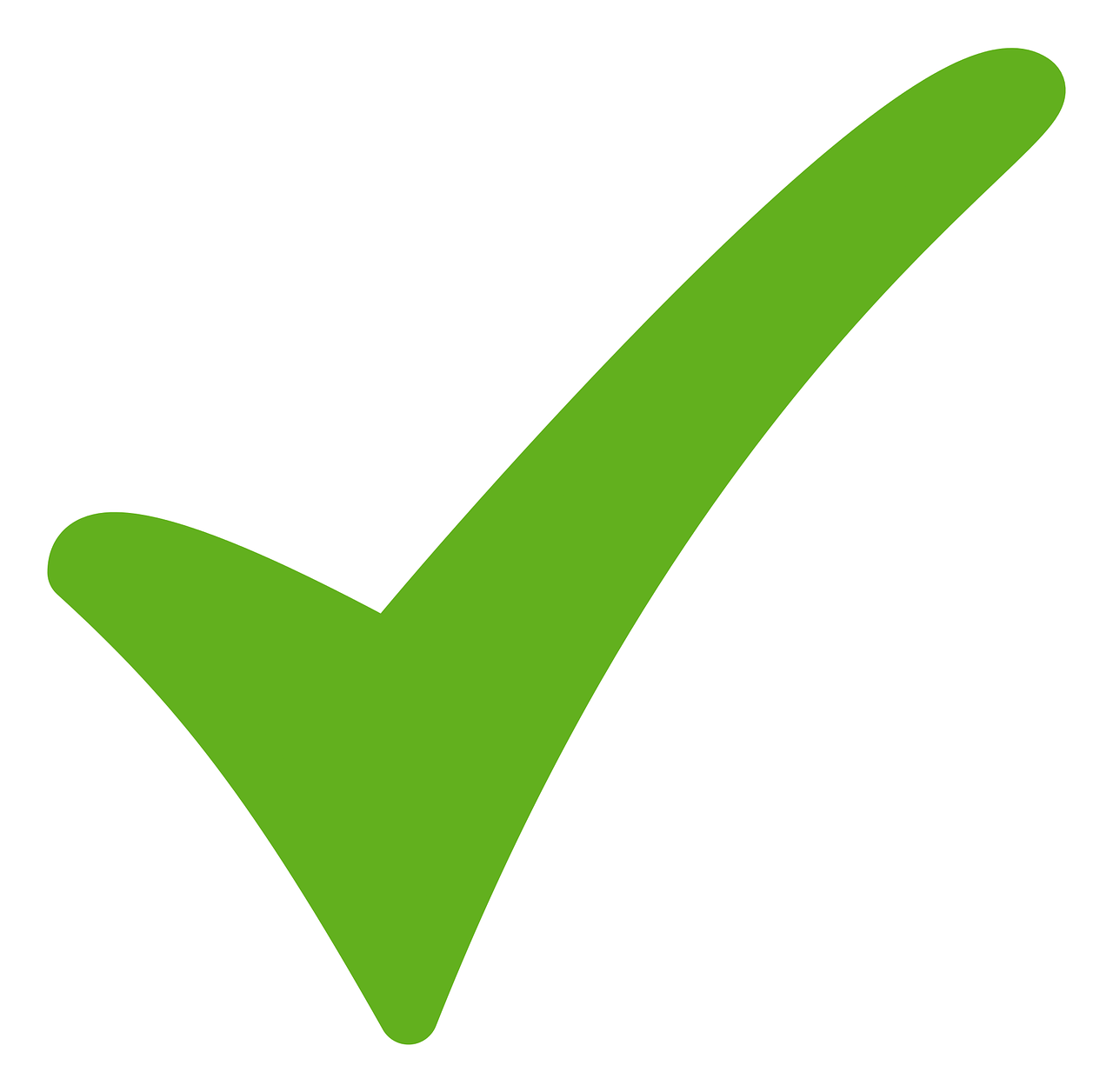 Insights
12
What can a reject contribute?
To the user
Nothing changes
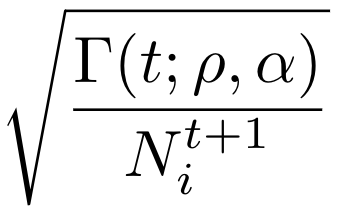 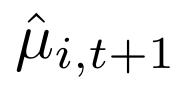 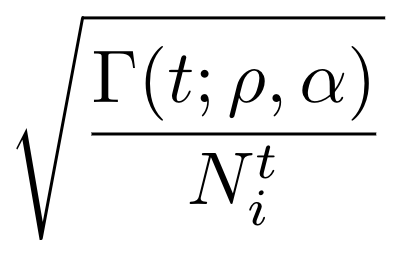 Item i
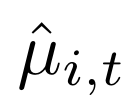 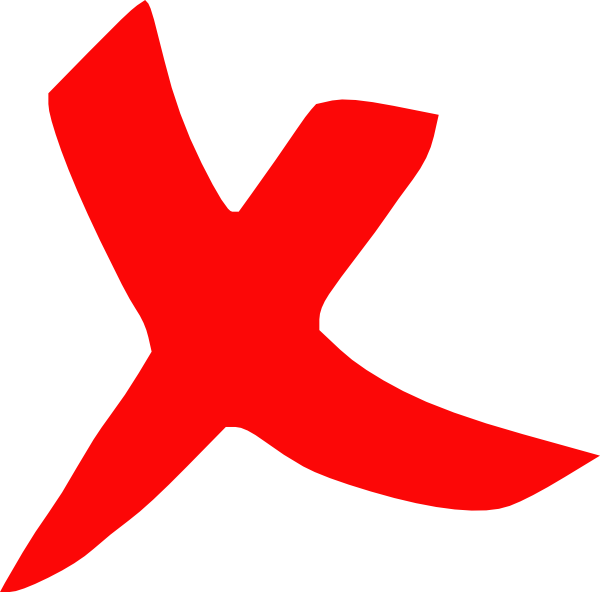 Item i
Insights
13
What can a reject contribute?
To the system
Not sure which one is better
There must be at least one item that is better than the recommended item in the user’s estimated confidence intervals!
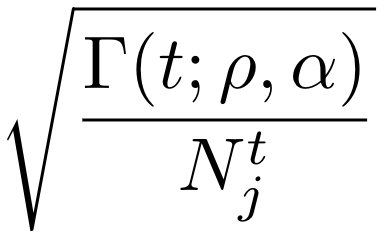 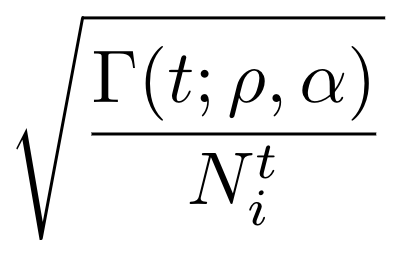 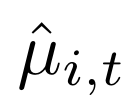 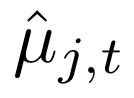 Eliminate this one to reduce search space
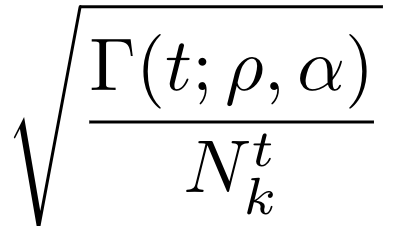 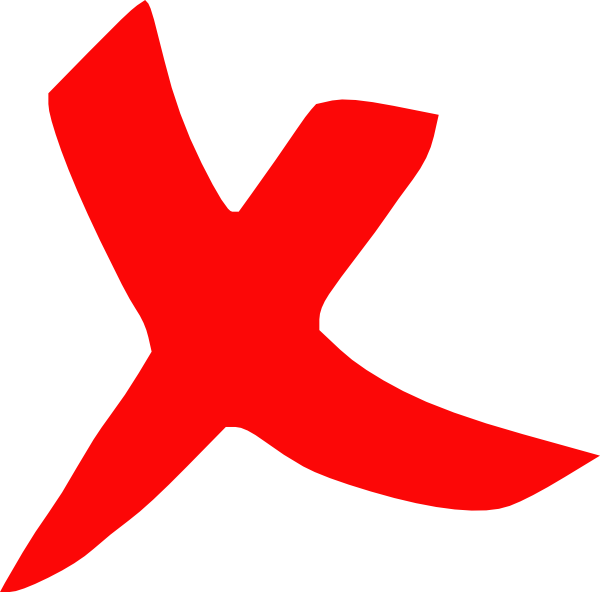 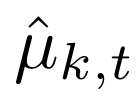 Item i
Item j
Item k
Insights
14
When can we confidently eliminate?
Increase                       by increasing the number of acceptances
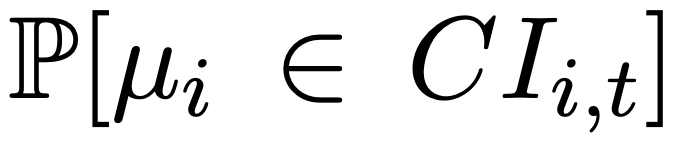 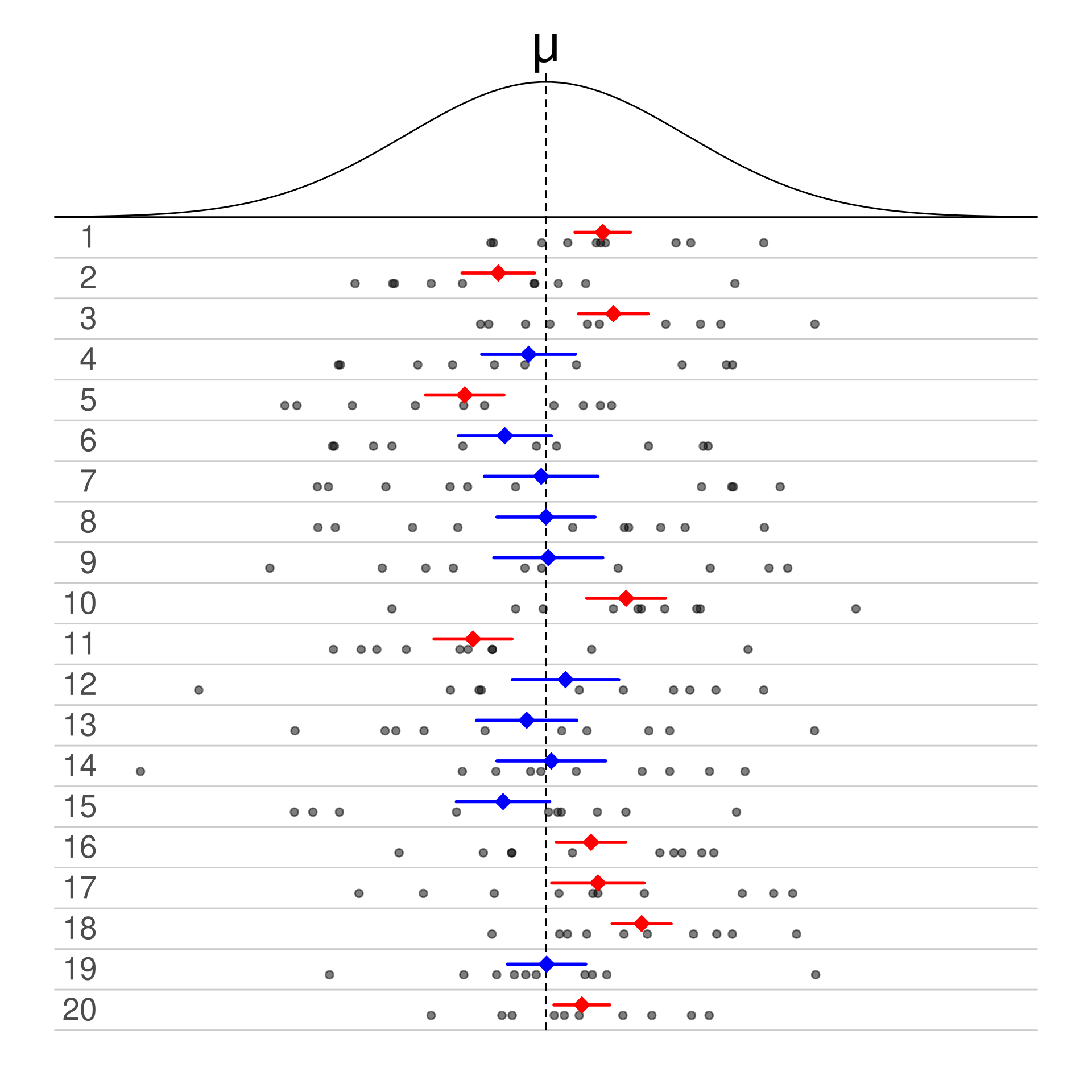 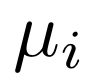 Confidence interval does not contain true mean
Possible situations a system might encounter about the user’s reward estimation
Confidence interval contains true mean
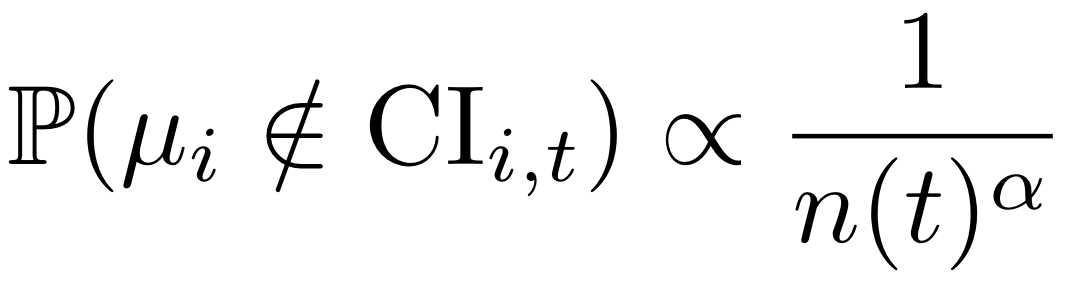 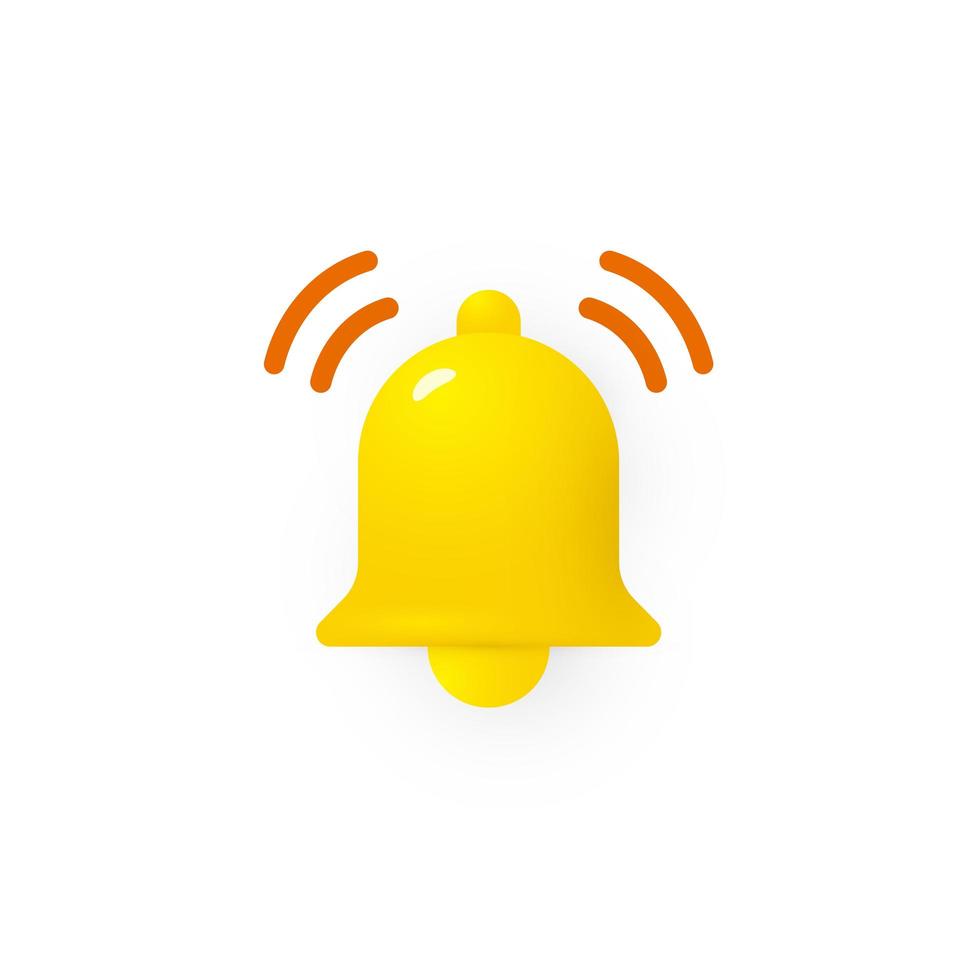 Reminder about the CI:
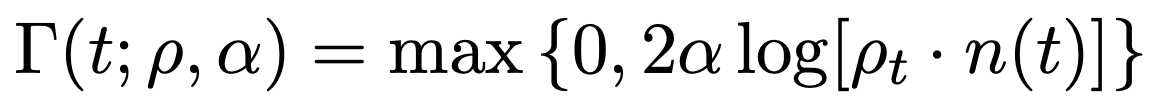 We should only eliminate when this happens!
Image credit: https://en.wikipedia.org/wiki/Confidence_interval
Insights
15
A two-phase elimination solution: BAIR [AAAI’22]
Phase-1: sweep through the item space 
Prepare the user for accurate feedback
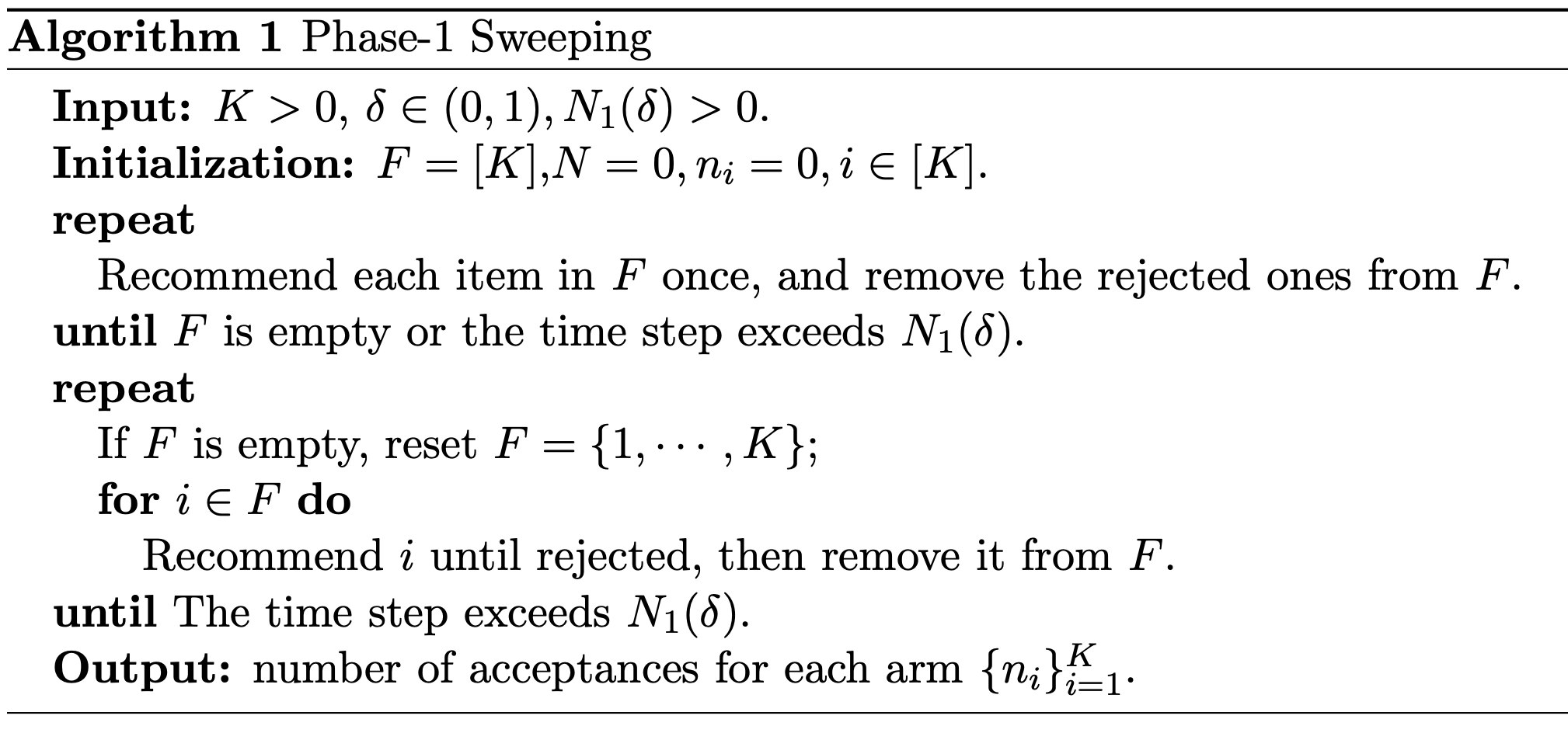 Breadth-first sweep for initialization
Goal: to collect enough number of total acceptances
Depth-first sweep
Solution
16
A two-phase elimination solution: BAIR [AAAI’22]
Phase-2: eliminate the sub-optimal items
Exploit user feedback
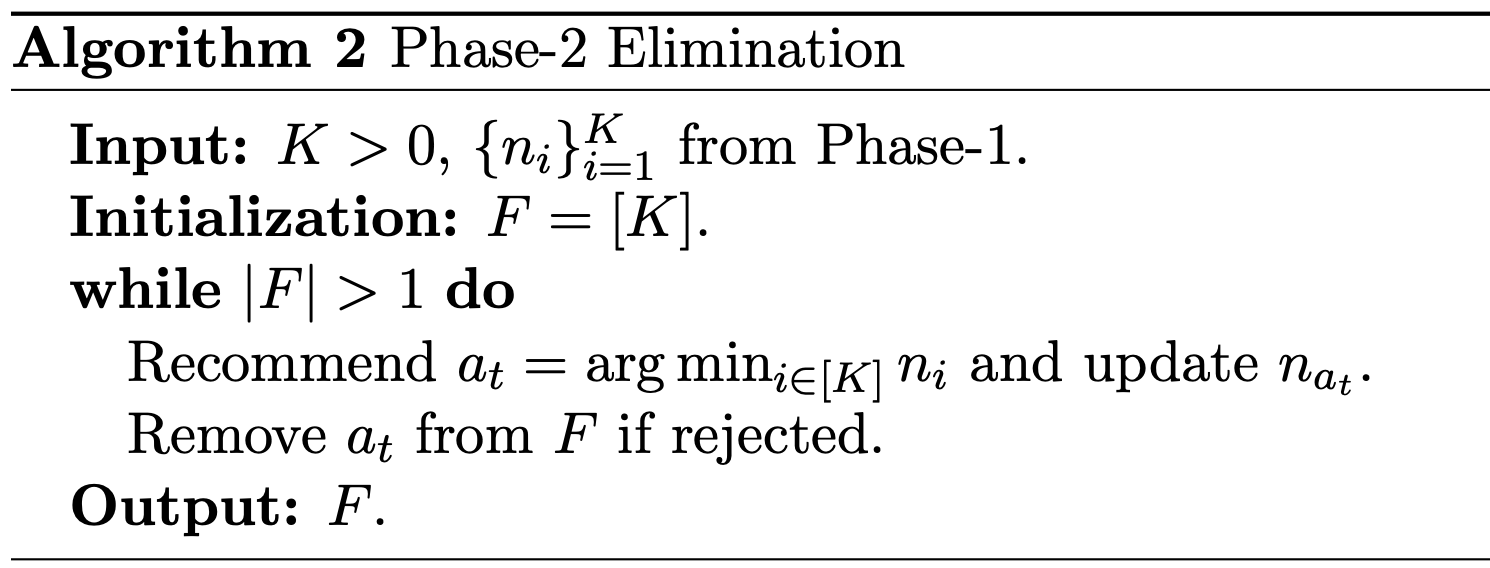 Start from the least explored one
Once reject, it is confirmed to be worse than something else
Now the confidence interval is accurate enough:
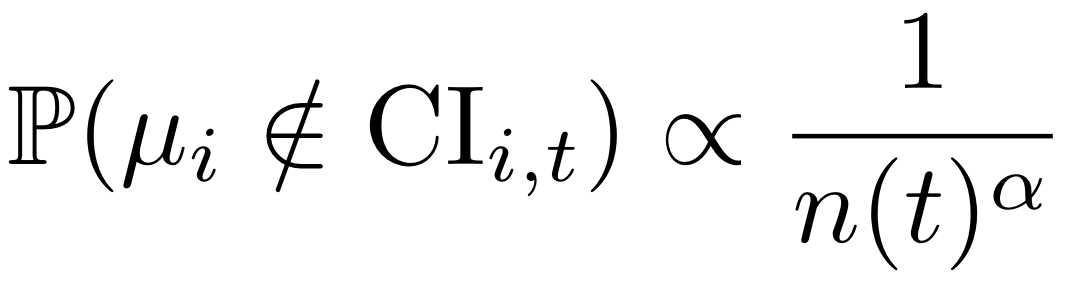 Solution
17
Regret analysis
Phase-1: sweep through the item space
To collect a sufficient number of acceptances, while ensure a small number of rejections 
Sufficiency 




Number of rejections (mostly from this phase)
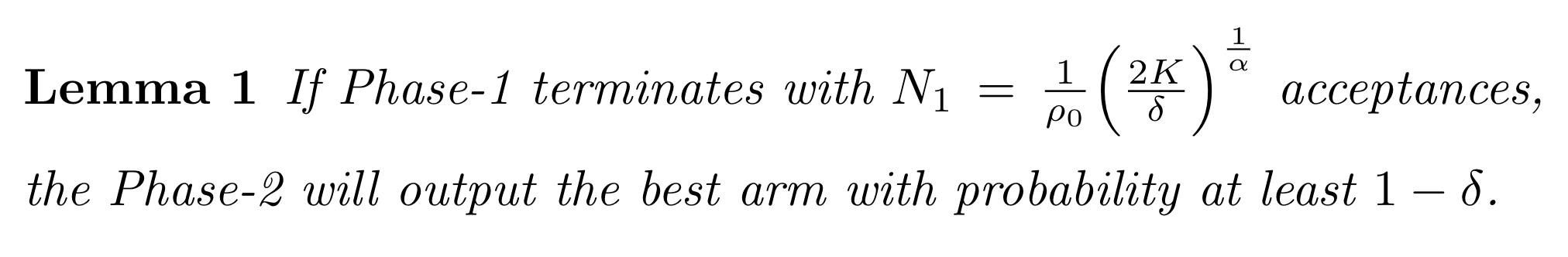 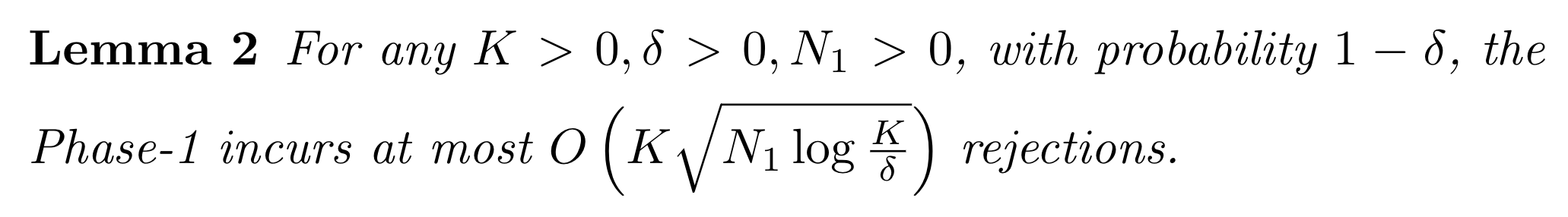 Analysis
18
Regret analysis
Phase-2: eliminate the sub-optimal items
It terminates in finite steps, i.e., we can find the best item in finite steps
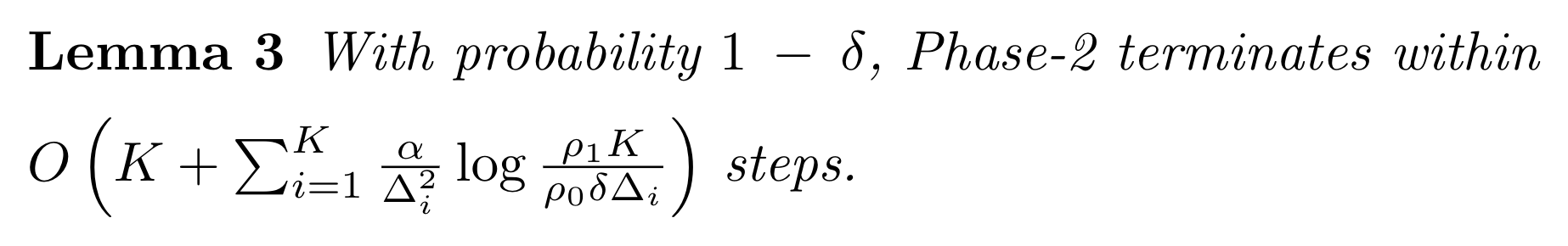 Gap between items’ true rewards:
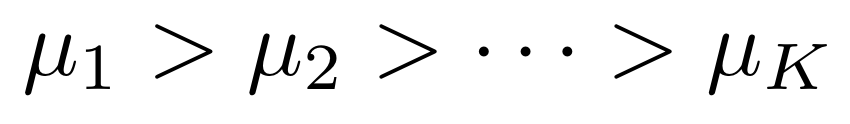 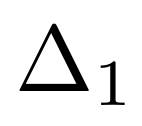 Analysis
19
Regret analysis
Phase-2: eliminate the sub-optimal items
It terminates in finite steps, i.e., we can find the best item in finite steps
A detailed break-down
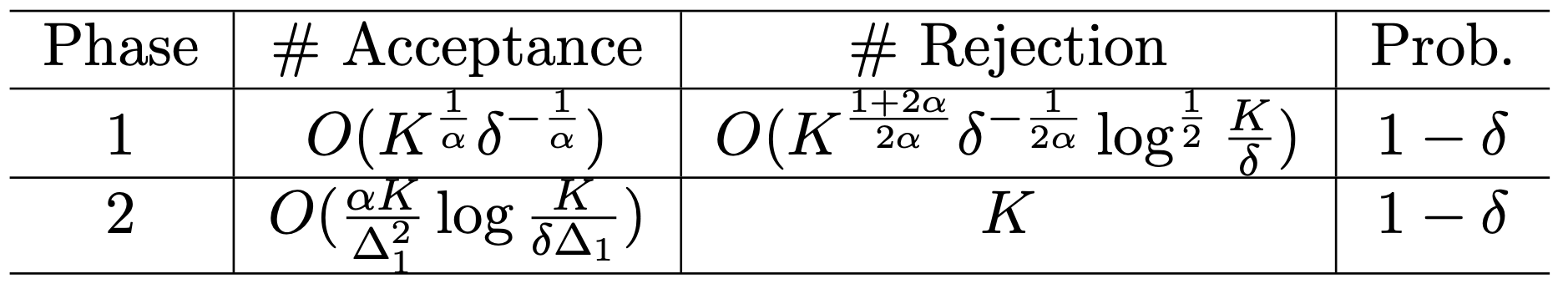 Analysis
20
Lower bound analysis
Intrinsic difficulty when learning from a learning user’s revealed preferences
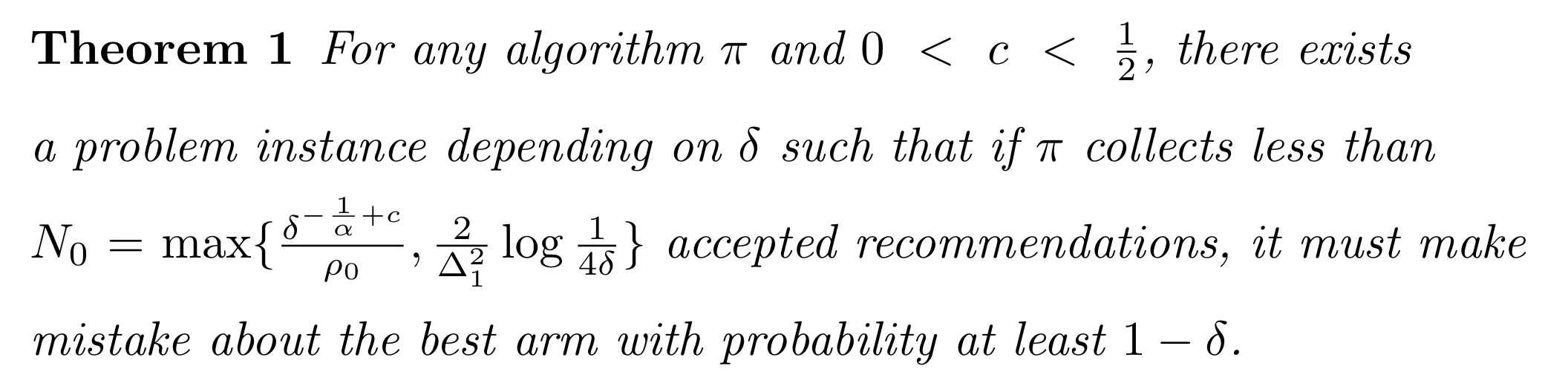 Known result for best arm identification [CL16]:
Our results:
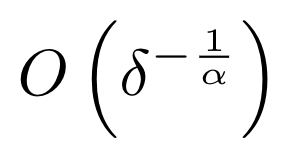 >
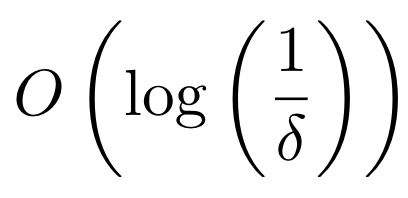 Analysis
21
Empirical evaluations
Simulation-based studies
Sampling 
User hyper-parameters
 Baselines
UNI: uniformly recommend every item and then output the one with the most acceptances in the end
Track-and-stop (T&S) [GK16]: best known algorithm for best arm identification with fixed confidence interval
EXP3 [Aue95]: a well-known adversarial bandit algorithm, and we choose the item with the most acceptances as its final output
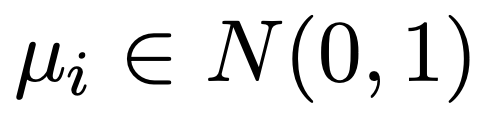 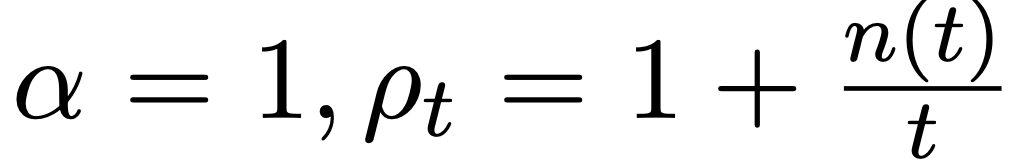 Experiments
22
Experiment results
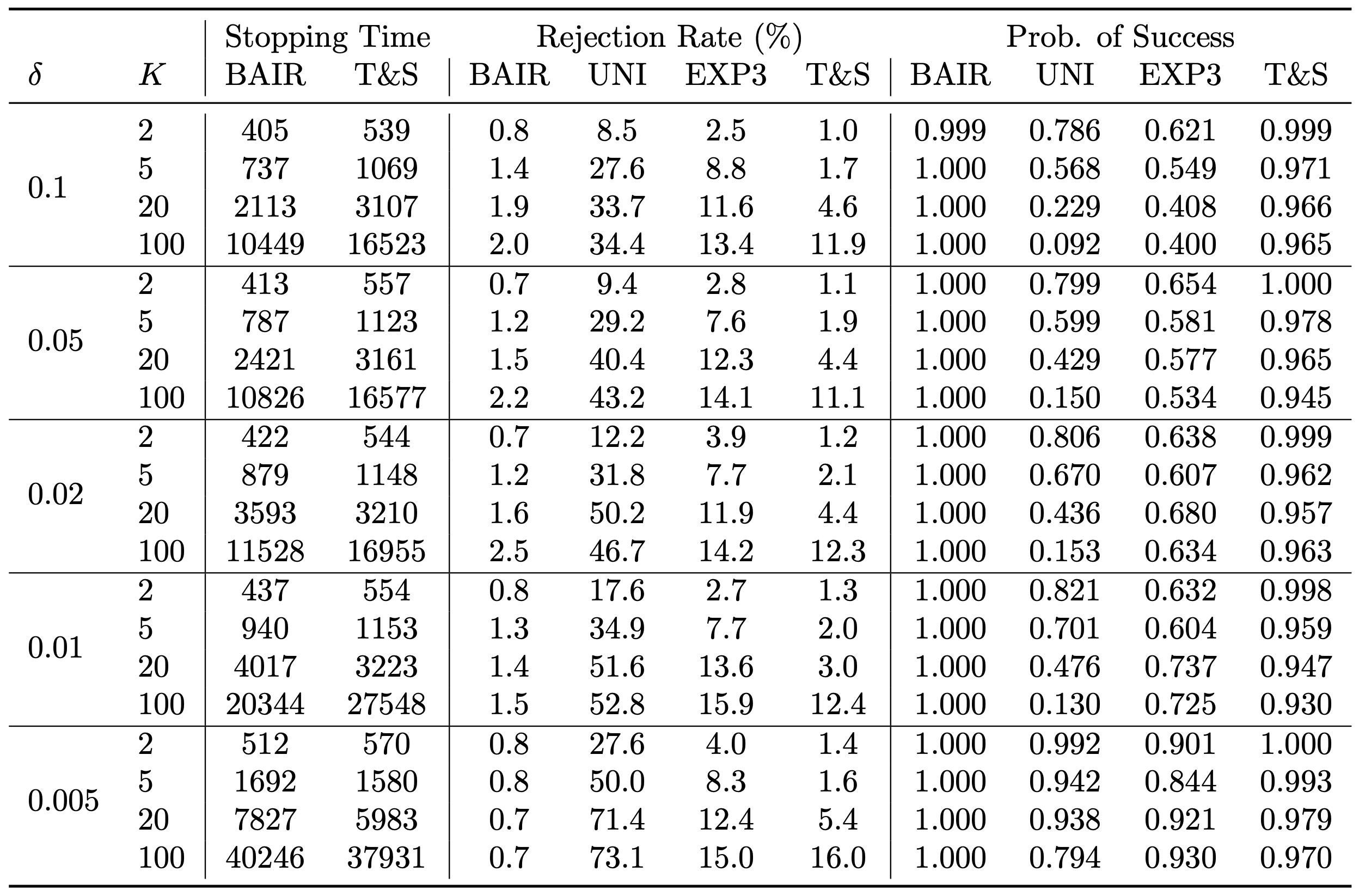 Experiments
23
Experiment results
Having a shorter Phase-1 preparation
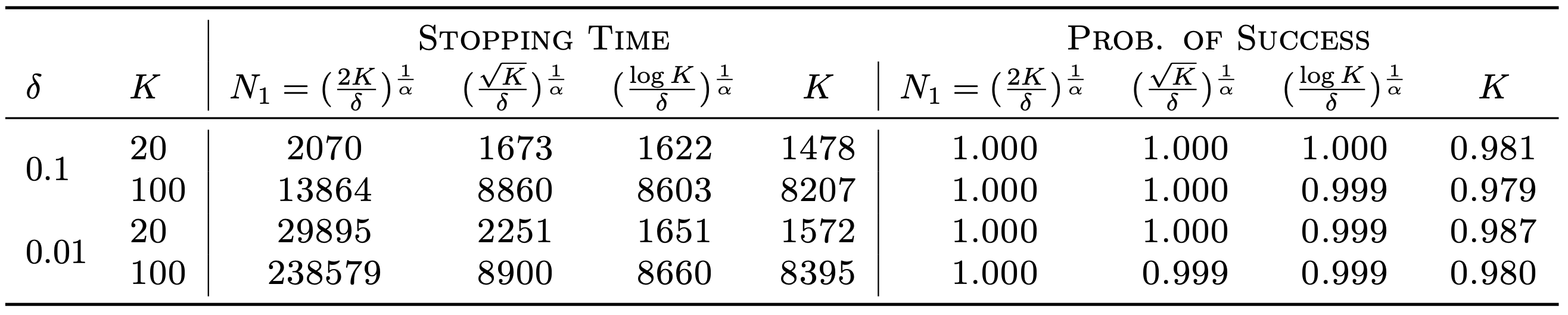 Clearly insufficient
Possibly the choice
Provably sufficient
An important direction of future work!
Experiments
24
Summary
Learning from an explorative user’s revealed preferences
No longer assume a user is omniscient about the problem space, and naturally models users’ learning behaviors
Proves efficient system-side learning is still possible and the intrinsic difficulty of learning in such a problem setting
Summary
25
Facing a more sophisticated user?
in a contextual setting
Learning from a learning user
…
System’s goal: identify the best arm for the user
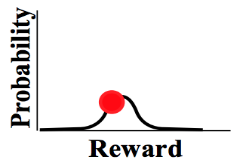 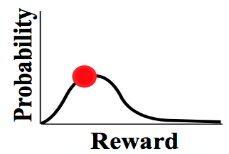 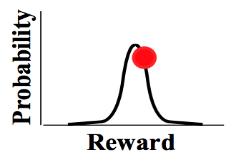 Reward distribution
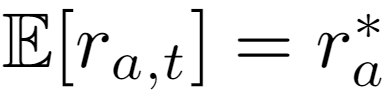 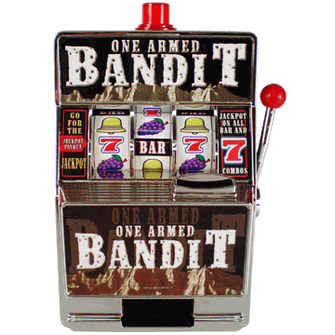 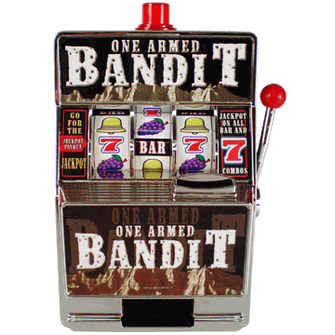 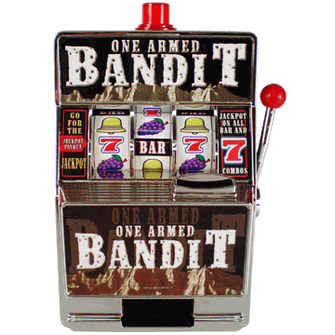 …
User draws a more descriptive picture about the item space based on the item features
Actions
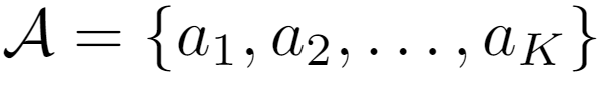 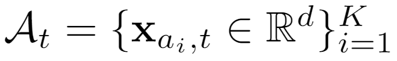 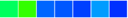 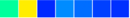 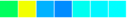 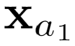 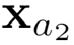 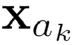 recommendation
decision
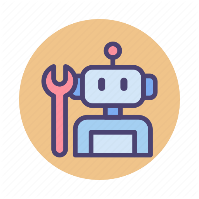 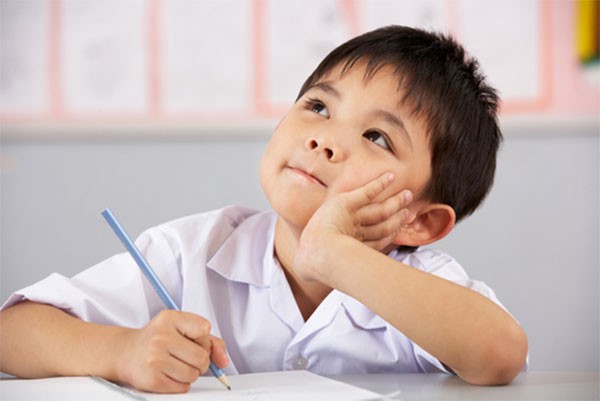 Agent/learner/policy
User’s goal: no regret about her past decisions
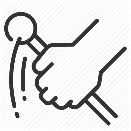 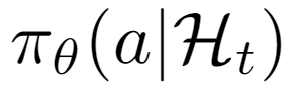 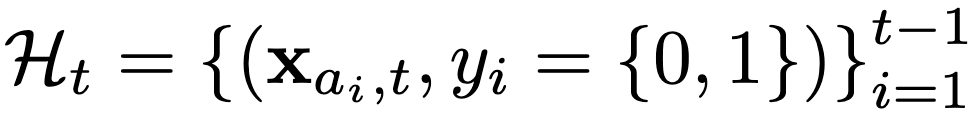 History
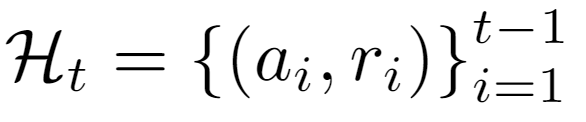 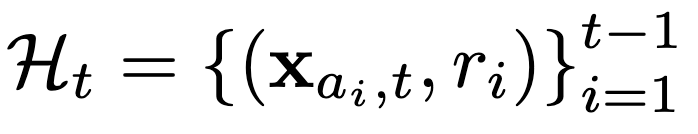 Only observes the revealed preference
History
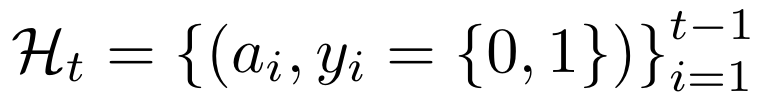 Problem setup
26
Modeling a learning user
User’s estimation rule
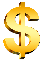 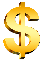 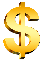 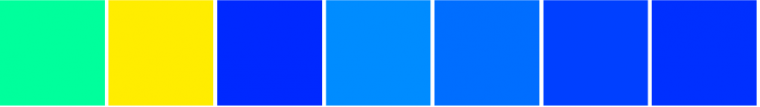 Linear reward assumption [APS11]:
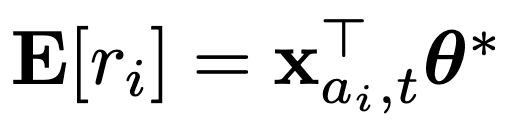 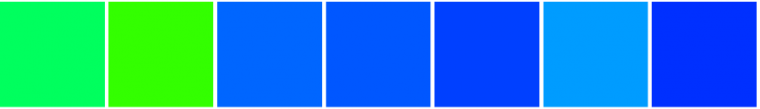 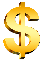 Unknown to both user and system!
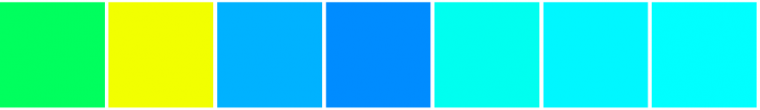 This is history dependent
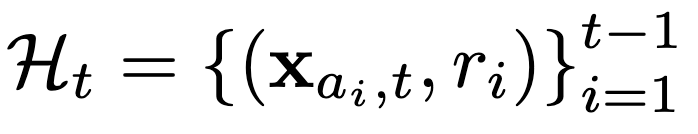 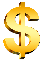 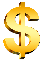 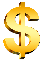 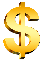 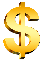 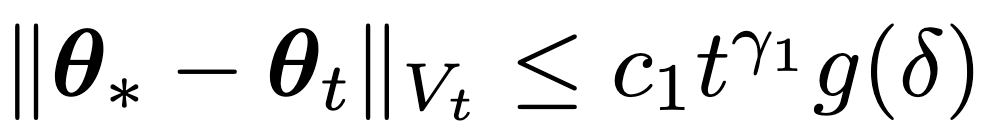 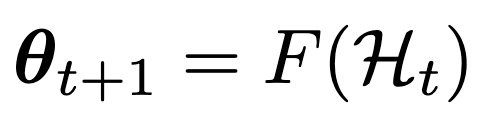 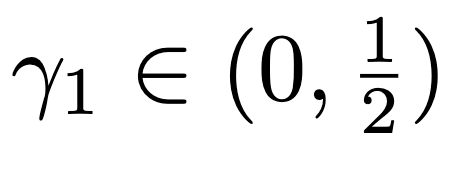 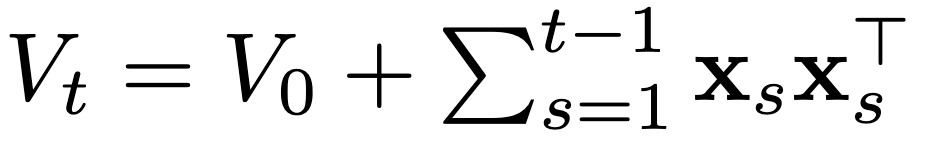 Linear regression is a good example!
User’s experience
User’s prior
Inaccuracy of learning algorithm
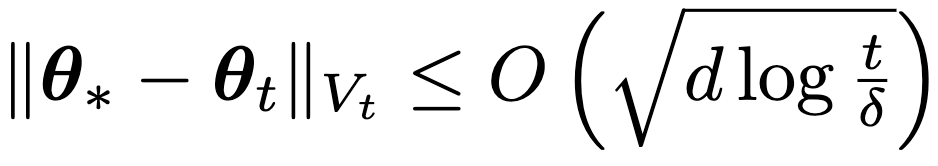 User behavior model
27
Modeling a learning user
User’s decision rule
A simplified setting: choosing between two recommended items
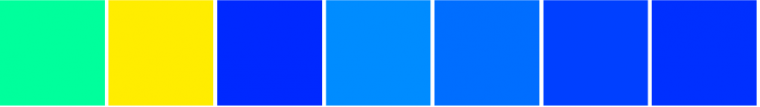 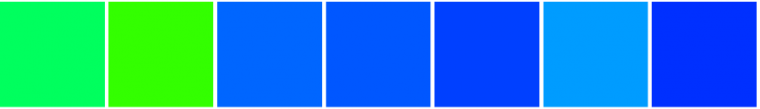 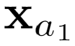 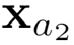 Explore for improved estimation
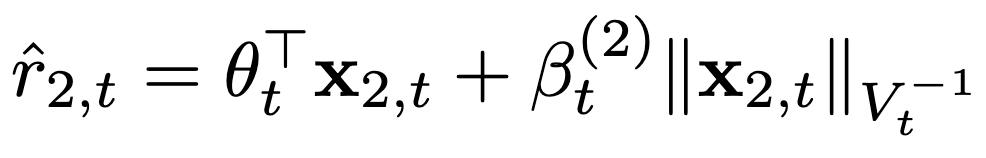 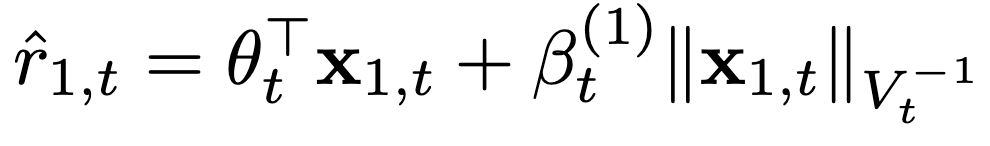 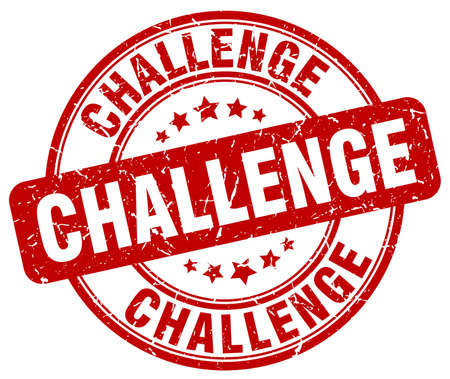 Choose the one with a larger score
Non-stationarity in the feedback is still here and becomes even worse!
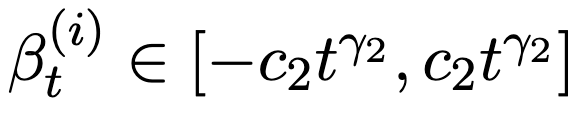 LinUCB is a good example!
Account for a wide range of user behaviors when facing uncertainty, including even irrational behaviors
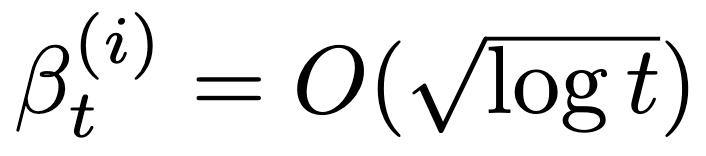 User behavior model
28
What can we learn from such a user? [ICML’22]
Revealed preference between the recommended items
A cutting hyperplane suggesting where the true model parameter is!
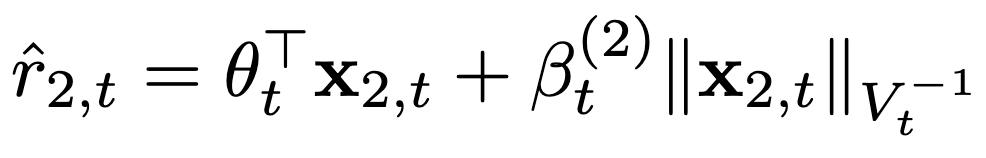 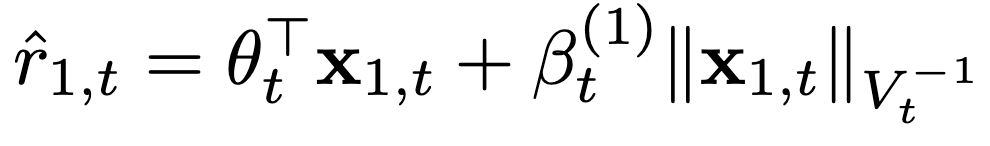 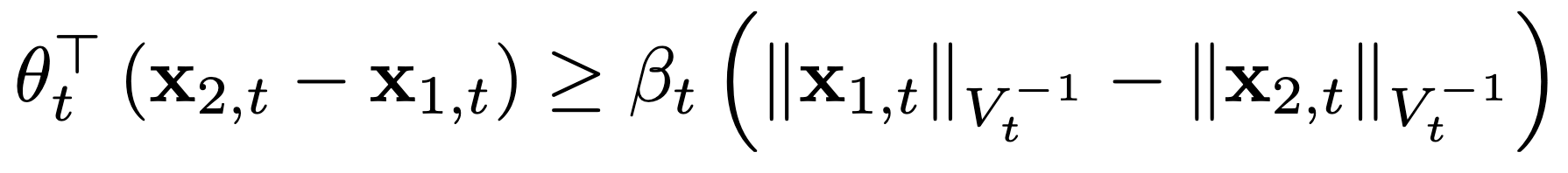 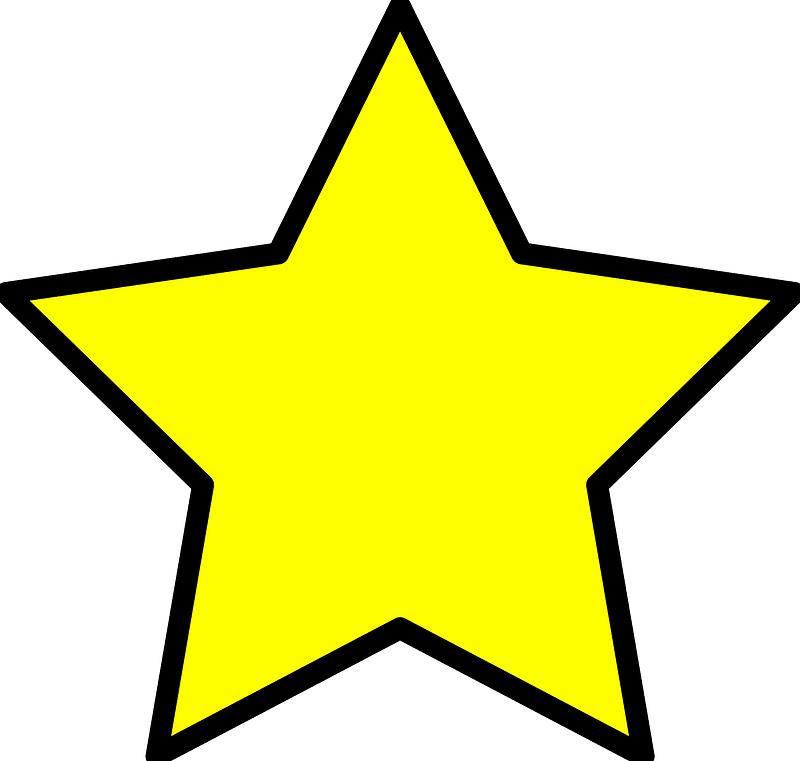 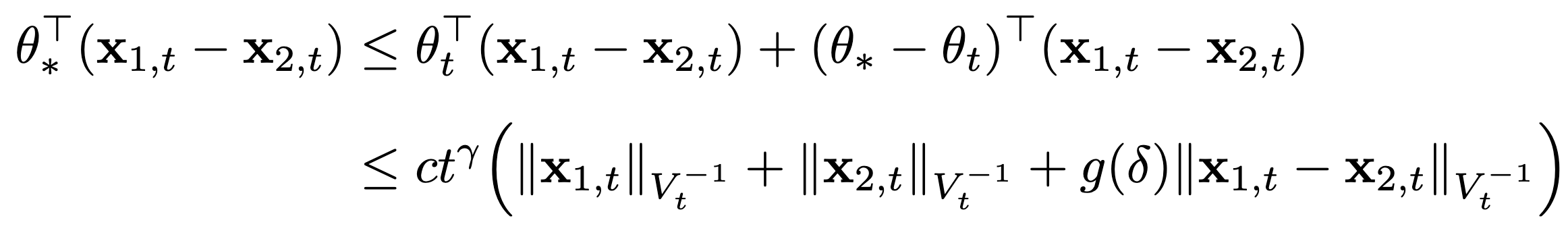 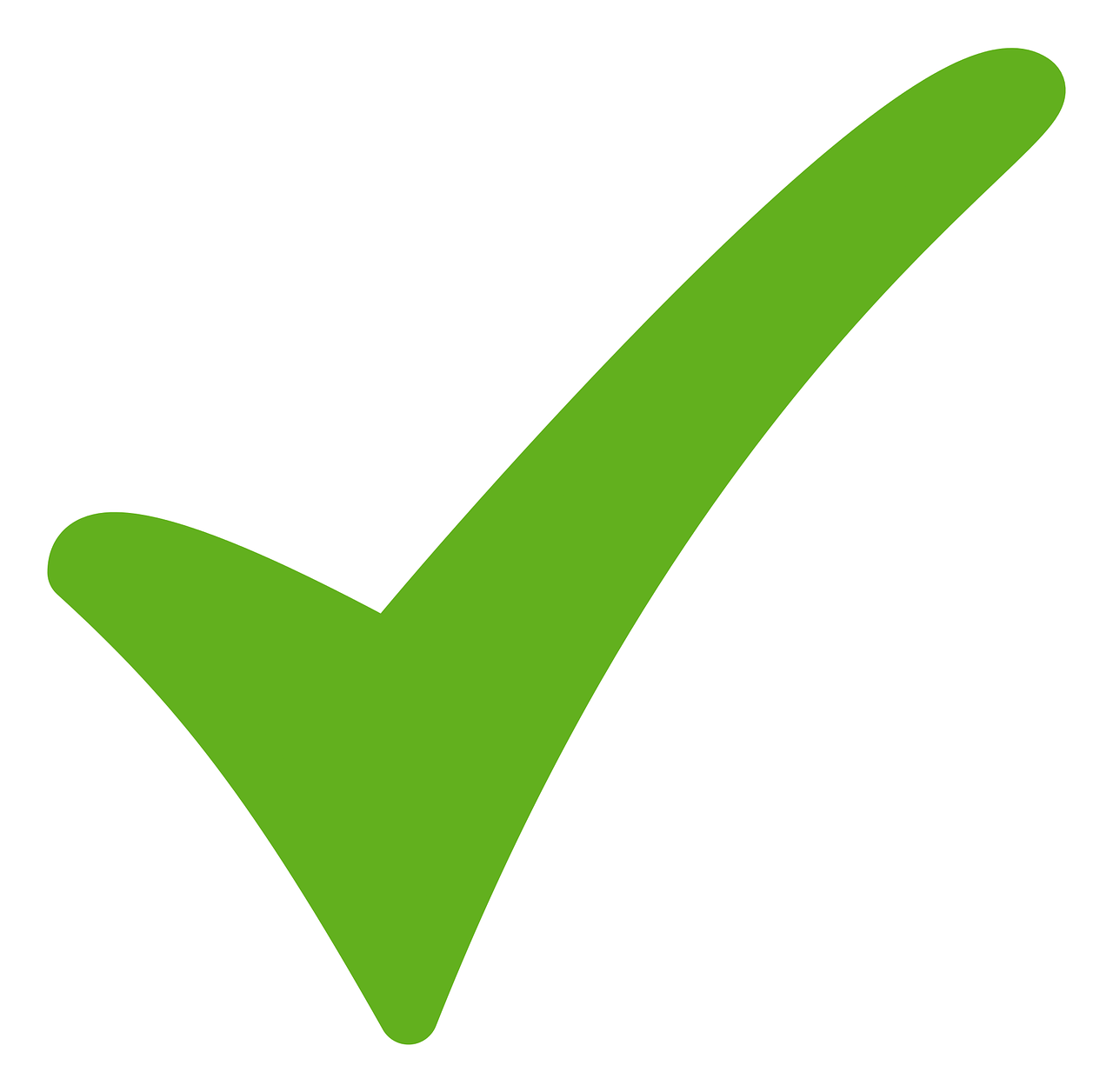 Our learning target!
Cutting direction
Ellipsoid method!
Item 1
Item 2
User’s decision error
Insight
29
Regret lower bound
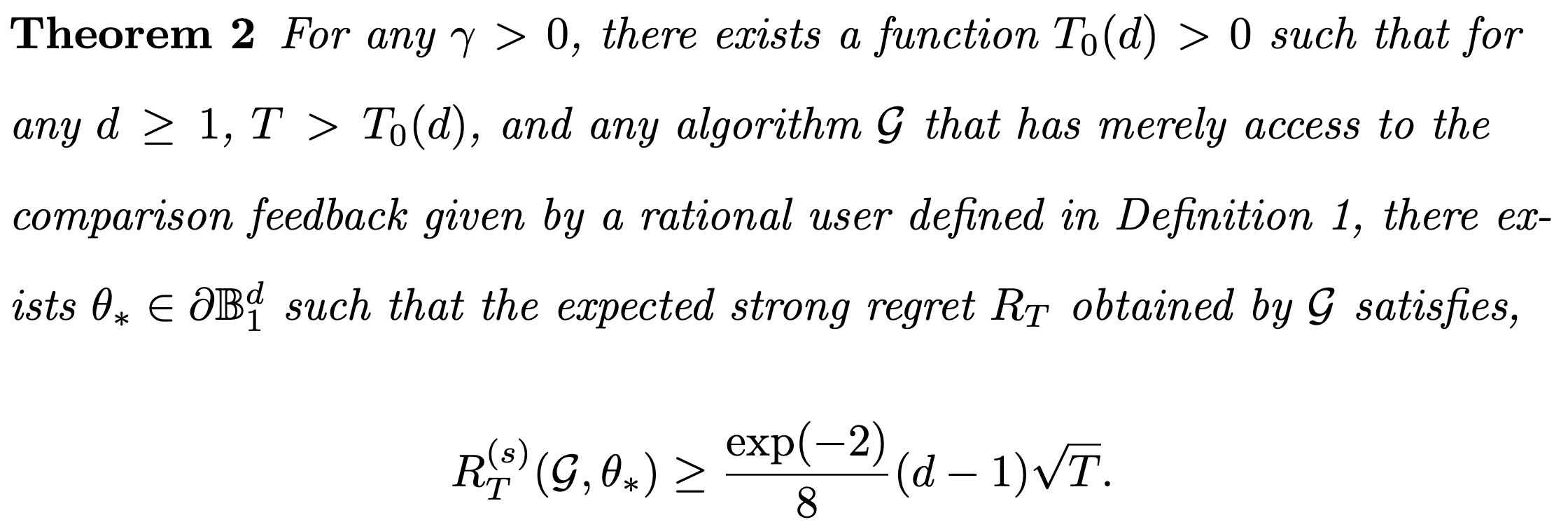 Intuitively, system’s learning cannot be easier than user’s learning, whose regret lower bound is already               .
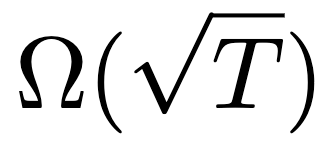 Lower bound
30
Regret analysis
Mostly affected by how quickly we can cut through the model space
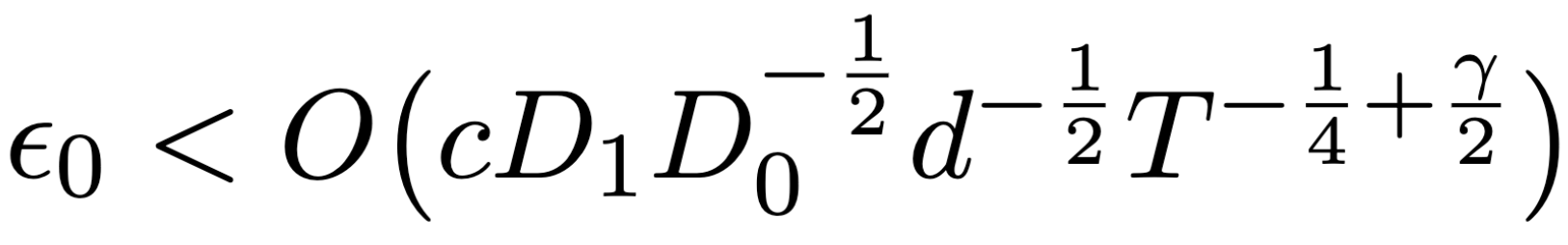 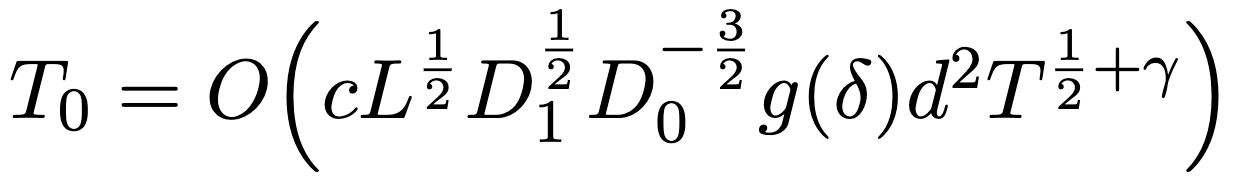 By setting                                           and
    the regret of RAES is upper bounded by,


     with probability             .
Difficulty of the problem!
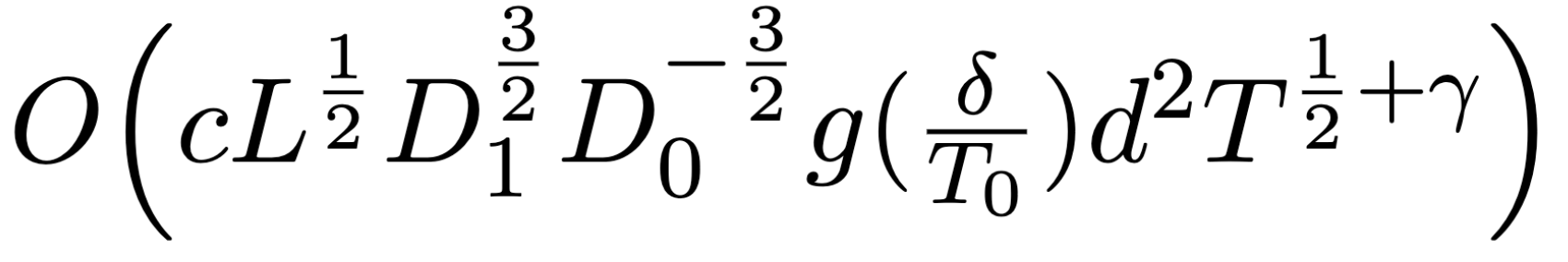 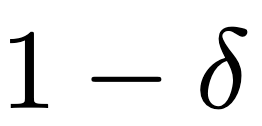 When the user is running LinUCB,              and                    the regret of RAES is
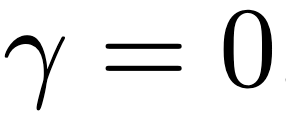 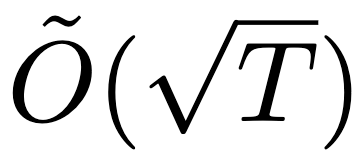 Regret
31
Experiments
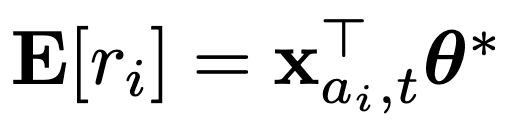 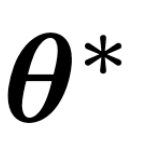 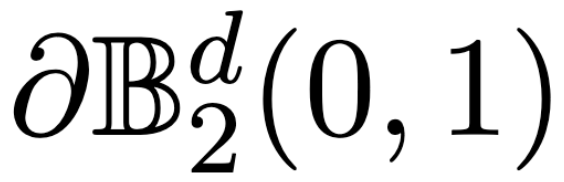 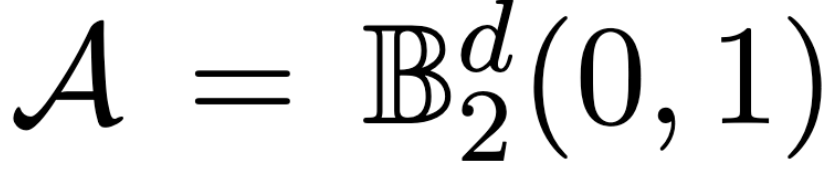 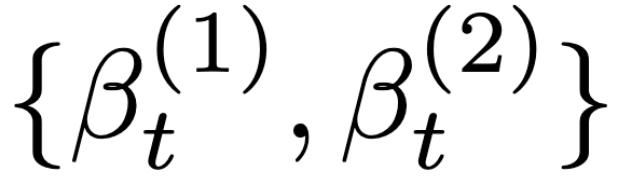 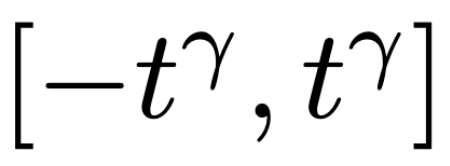 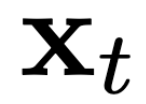 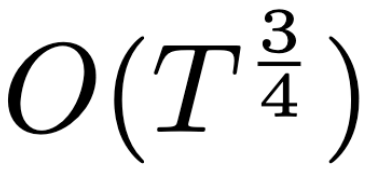 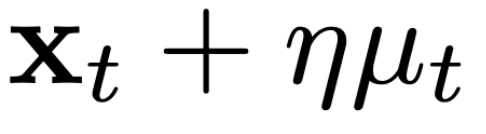 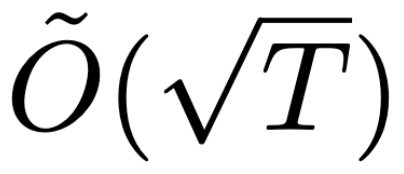 Experiment setup
32
Experiment results
, user is running LinUCB
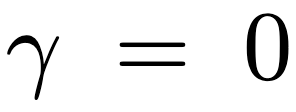 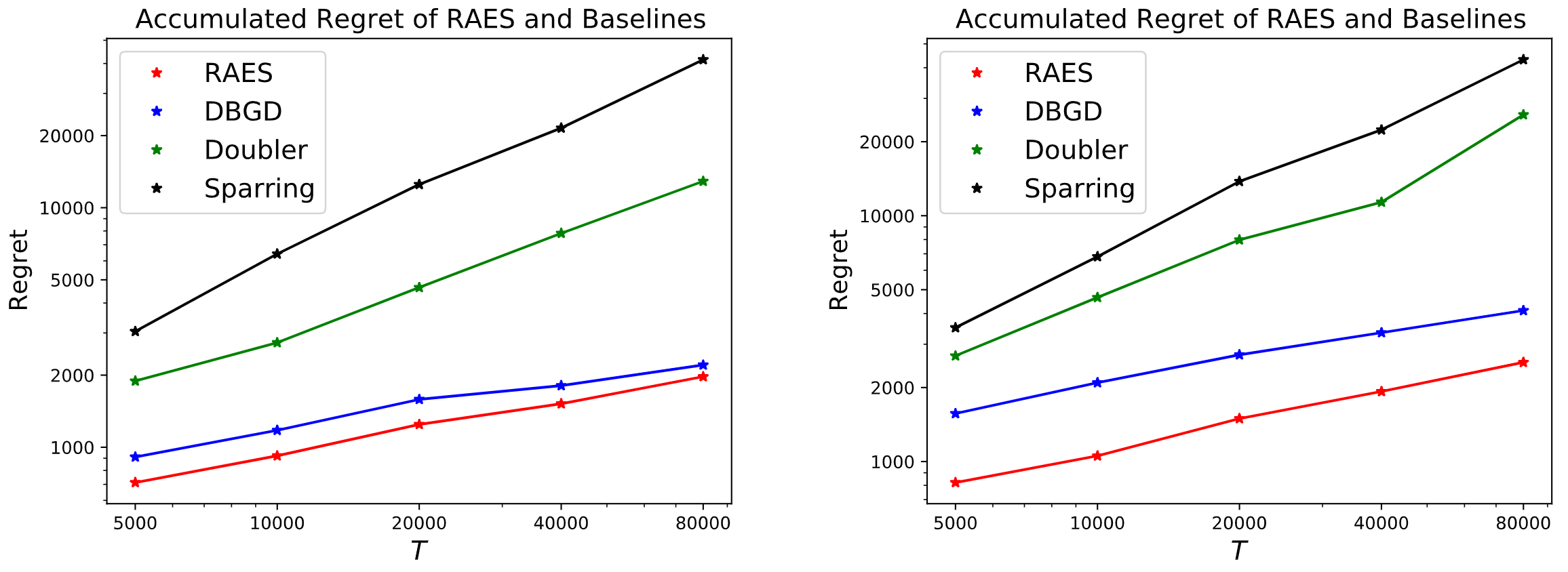 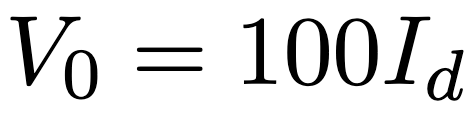 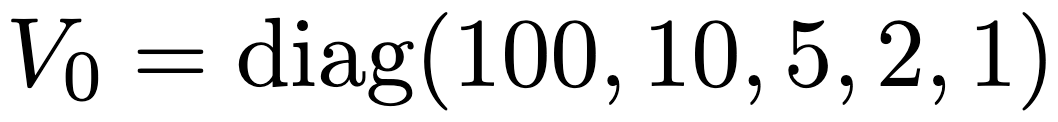 Results
33
Experiment results
, stronger non-stationarity is introduced
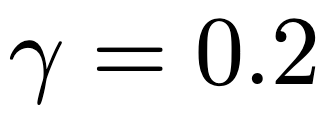 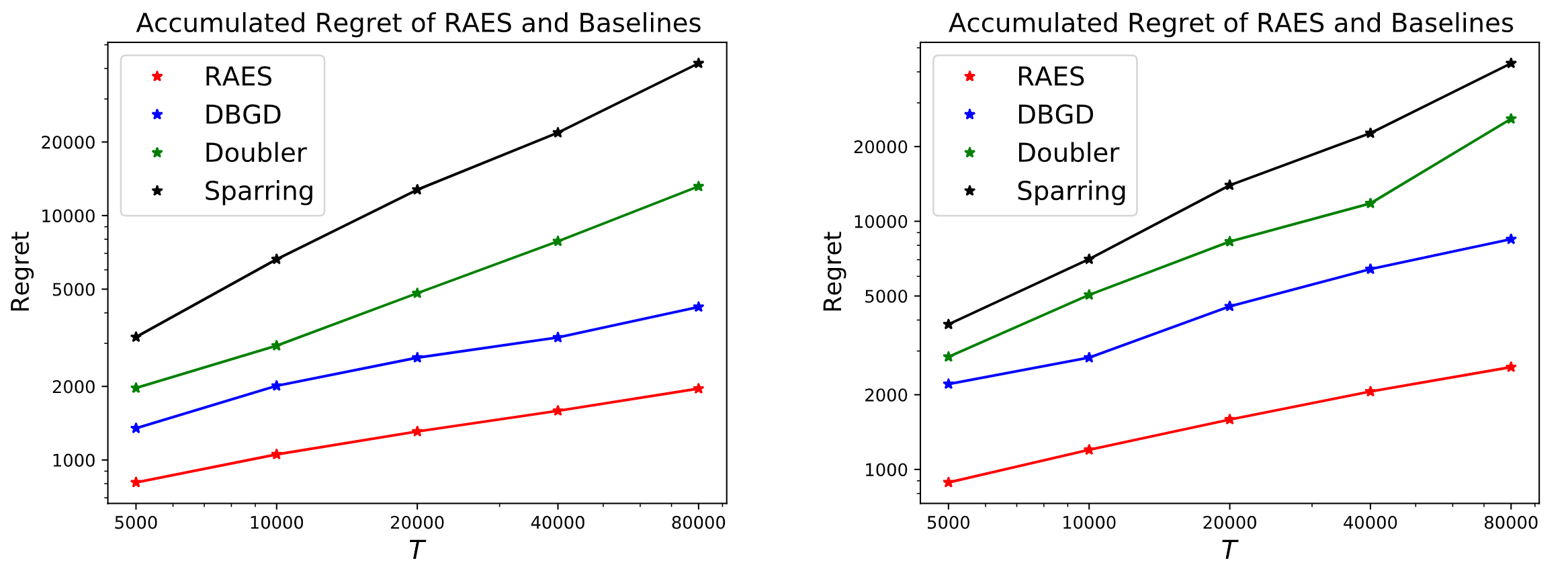 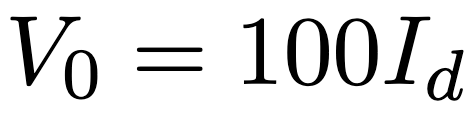 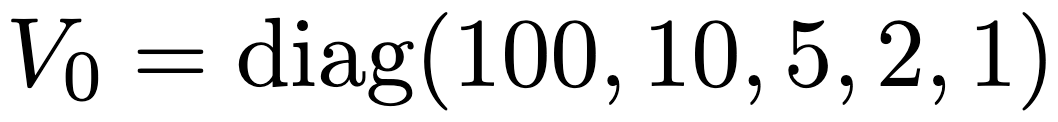 Results
34
Summary
Learning from a learning user in a contextual setting is still possible
An efficient ellipsoid method to search for the ground-truth model parameters based on users’ revealed preferences
Nearly optimal regret guarantee is provided
The negative empirical results suggest serious consequences of ignoring user-side learning
Learning from strategic learning users?
They can be cooperating or competing with each other
They might share different objectives
Summary
35
Acknowledgements
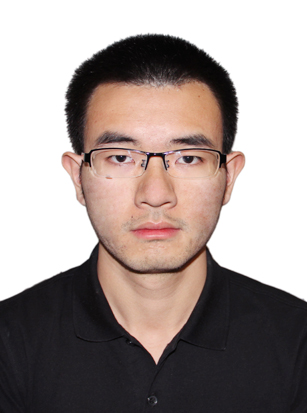 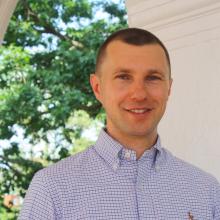 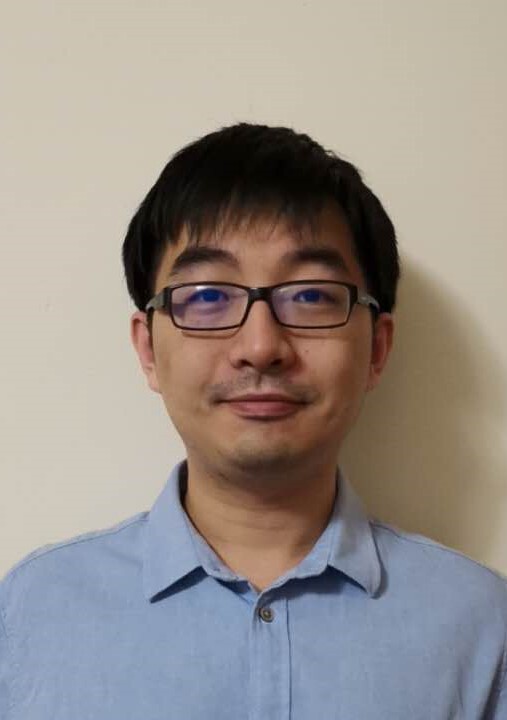 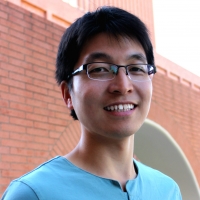 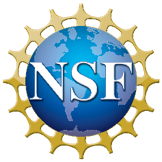 IIS-1553568
IIS-2007492
IIS-1838615
Acknowledgements
36
Publications
Fan Yao, Chuanhao Li, Denis Nekipelov, Hongning Wang and Haifeng Xu. ﻿Learning the Optimal Recommendation from Explorative Users. The 36th AAAI Conference on Artificial Intelligence (AAAI'2022).
Fan Yao, Chuanhao Li, Denis Nekipelov, Hongning Wang and Haifeng Xu. ﻿Learning from a Learning User for Optimal Recommendations. The 39th International Conference on Machine Learning (ICML'2022).
37
Selected references
[LR85] Lai, T. L., & Robbins, H. (1985). Asymptotically efficient adaptive allocation rules. Advances in applied mathematics, 6(1), 4-22.
[Aue95] Auer, P., Cesa-Bianchi, N., Freund, Y., & Schapire, R. E. (1995, October). Gambling in a rigged casino: The adversarial multi-armed bandit problem. In Proceedings of IEEE 36th Annual Foundations of Computer Science (pp. 322-331). IEEE.
[Aue02] Auer, P. (2002). Using confidence bounds for exploitation-exploration trade-offs. Journal of Machine Learning Research, 3(Nov), 397-422.
[CL16] Carpentier, A., & Locatelli, A. (2016, June). Tight (lower) bounds for the fixed budget best arm identification bandit problem. In Conference on Learning Theory (pp. 590-604). PMLR.
[GK16] Garivier, A., & Kaufmann, E. (2016, June). Optimal best arm identification with fixed confidence. In Conference on Learning Theory (pp. 998-1027). PMLR.
[APS11] Abbasi-Yadkori, Y., Pál, D., & Szepesvári, C. (2011). Improved algorithms for linear stochastic bandits. Advances in neural information processing systems, 24.
[AG12] Agrawal, S., & Goyal, N. (2012, June). Analysis of thompson sampling for the multi-armed bandit problem. In Conference on learning theory (pp. 39-1). JMLR Workshop and Conference Proceedings.
[ESY06] Even-Dar, E., Mannor, S., Mansour, Y., & Mahadevan, S. (2006). Action Elimination and Stopping Conditions for the Multi-Armed Bandit and Reinforcement Learning Problems. Journal of machine learning research, 7(6).
[GLS81] Grötschel, M., Lovász, L., & Schrijver, A. (1981). The ellipsoid method and its consequences in combinatorial optimization. Combinatorica, 1(2), 169-197.
[YJ09] Yue, Y., & Joachims, T. (2009, June). Interactively optimizing information retrieval systems as a dueling bandits problem. In Proceedings of the 26th Annual International Conference on Machine Learning (pp. 1201-1208).
[AKJ18] Ailon, N., Karnin, Z., & Joachims, T. (2014, June). Reducing dueling bandits to cardinal bandits. In International Conference on Machine Learning (pp. 856-864). PMLR.
[SZB17] Sui, Y., Zhuang, V., Burdick, J. W., & Yue, Y. (2017). Multi-dueling bandits with dependent arms. arXiv preprint arXiv:1705.00253.
38
Selected references
[Vil04] Villas-Boas, J. M. (2004). Consumer learning, brand loyalty, and competition. Marketing Science, 23(1), 134-145.
[DJP06] Daw, N. D., O'doherty, J. P., Dayan, P., Seymour, B., & Dolan, R. J. (2006). Cortical substrates for exploratory decisions in humans. Nature, 441(7095), 876-879.
[ZJ13] Zhang, S., & Yu, A. J. (2013). Forgetful Bayes and myopic planning: Human learning and decision-making in a bandit setting. Advances in neural information processing systems, 26.
39
Q&A
Thank you!
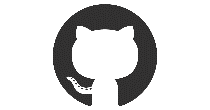 BanditLib: https://github.com/HCDM/BanditLib
40